Úvod do biologie rostlin pro biochemiky
Minerální výživa a sekundární metabolismus rostlin
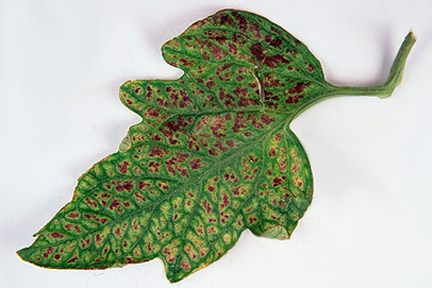 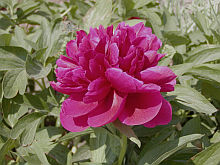 apps.rhs.org.uk
Minerální výživa
Tradičně – látky přijímané kořeny

J. B. van Helmont (1577-1644)
živiny převážně z vody v půdě
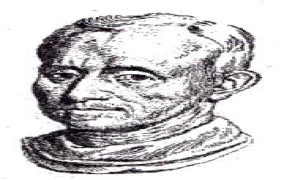 J. von Liebig r. 1840 teorie minerální
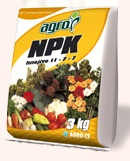 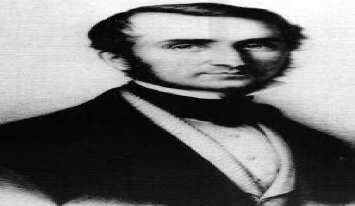 mattson.creighton.edu
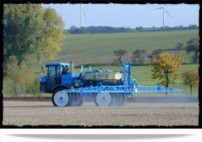 rmv.de
1.po. 20.st. – první živné roztoky D.R.Hoagland

1938 – kritéria nezbytnosti prvků
Minerální výživa
Obsah minerálních látek
kvalitativně -  složení půdy
kvantitativně - druhová a ontogenetická závislostzávislost

stanovení – chemická a listová analýza
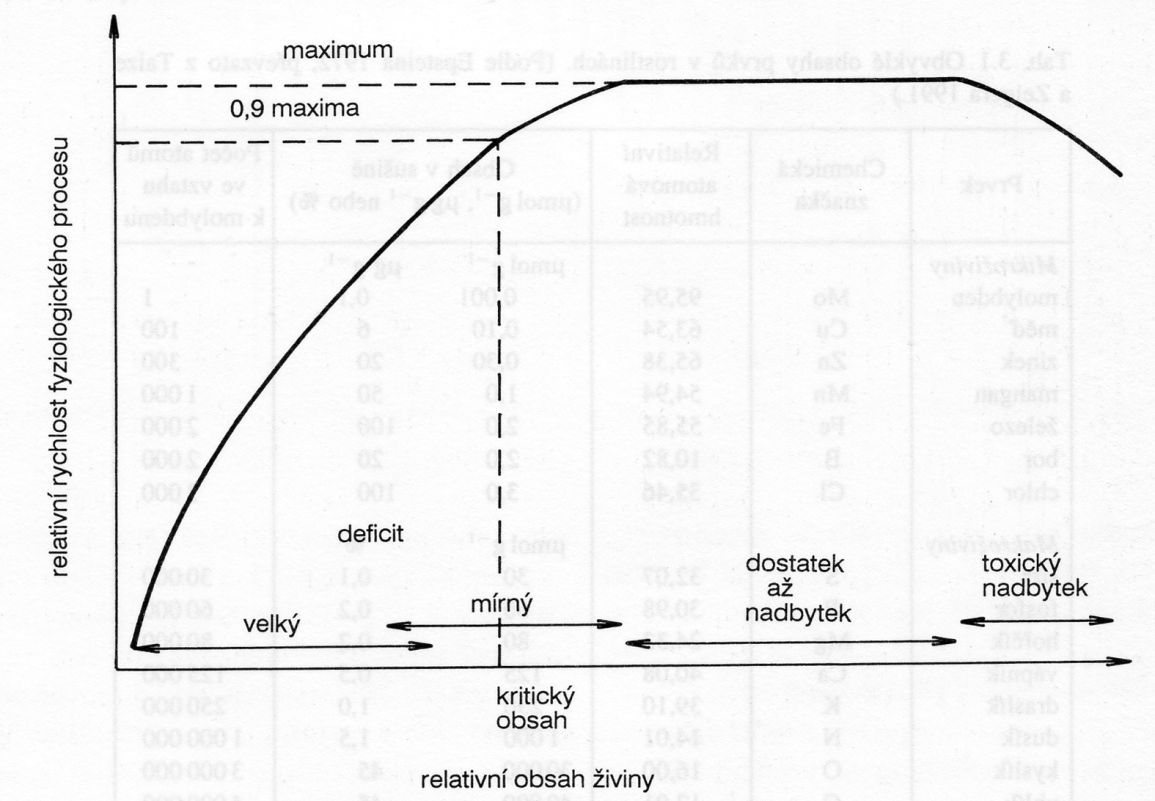 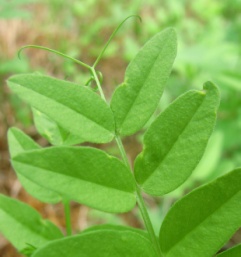 deficit
nadbytek
toxicita
převzato od Dr. Tylové
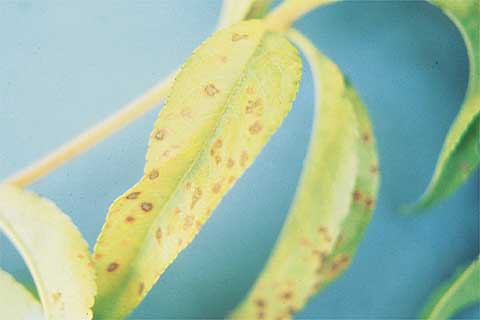 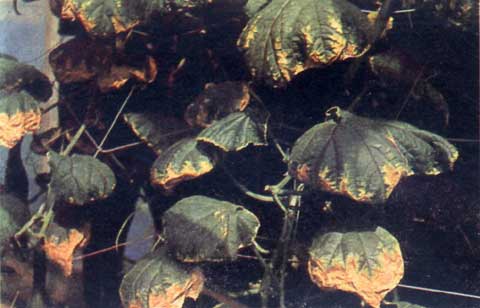 Příjem a transport minerálních živin
Minerální živiny: osmoticky aktivní látky, nabité molekuly či ionty

Kořen – příjem - zóna kořenového vlášení  apoplastem či symplastem 
 transmembránovým přenosem - ale většinou proti koncentračnímu gradientu!  transportéry  aktivně do xylému
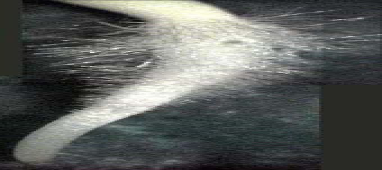 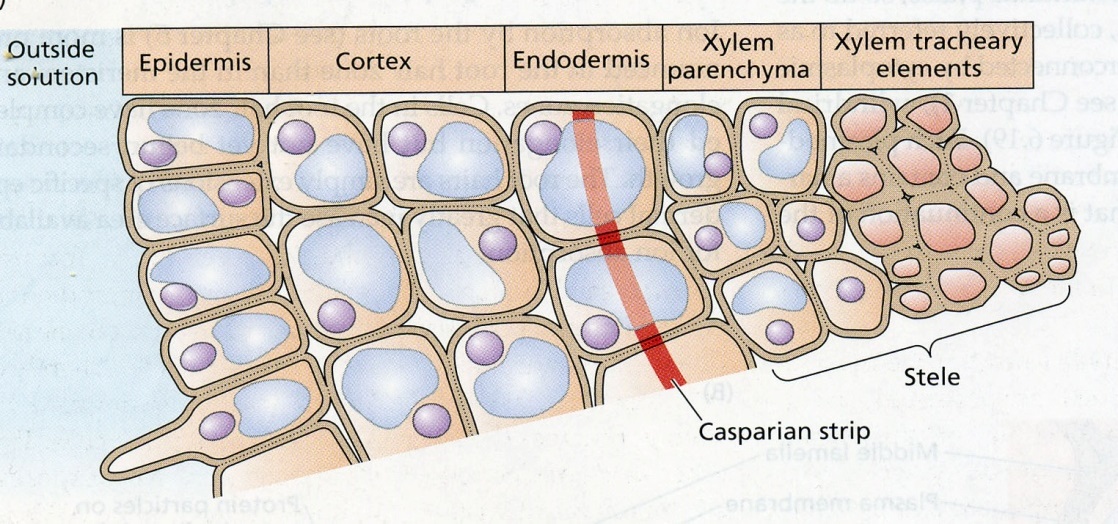 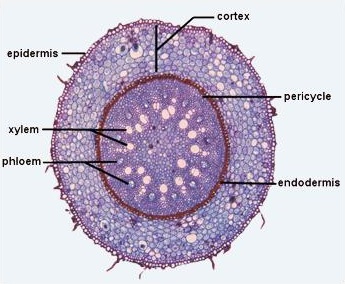 tutorvista.com
Taiz a Zeiger 2006
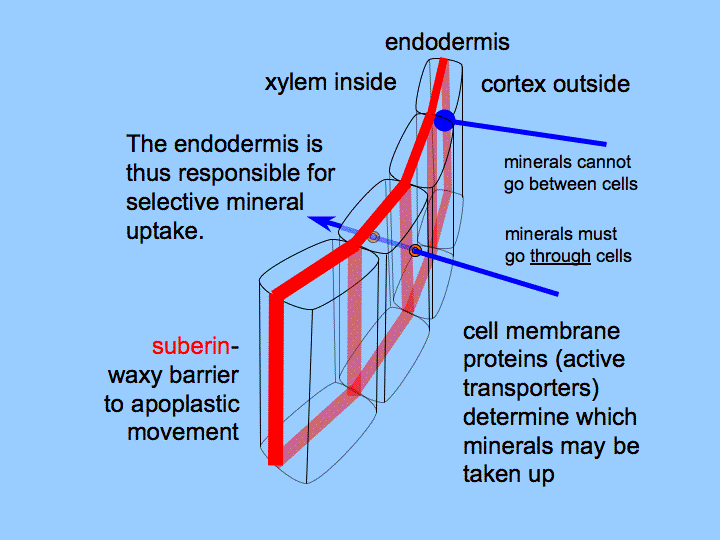 na dlouhou vzdálenost –transpirační proud (asimilační)
hromadný tok

Listy - aktivní vykládání z xylému
plantphys.info
Transport živin na membráně
hybná síla transportu –
elektrochemický potenciál látky
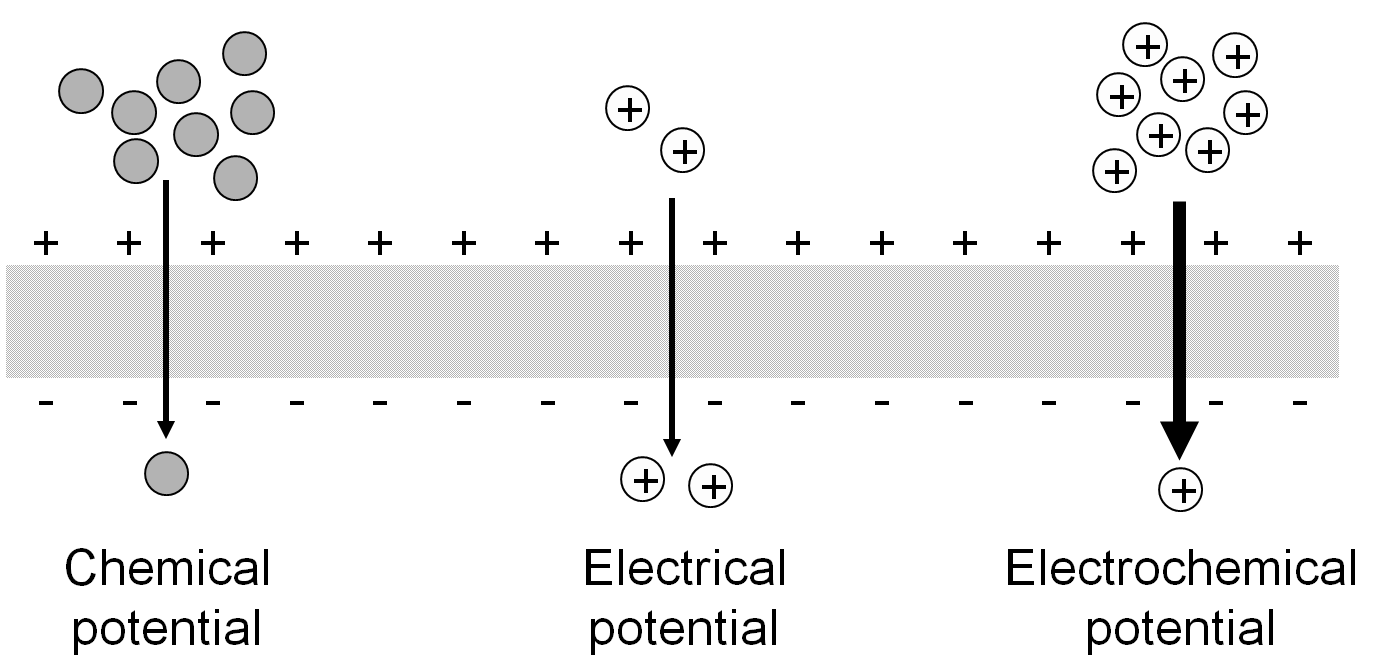 µj =  µjo  -  RTlnCj  +   VjP +   zjFE
elektrická složka
zj – elektrostatický náboj iontu
F – Faradayova konstanta 
E – celkový el. potenciál roztoku
http://medquarterly.com
Membránový potenciál
osmotická a elektrická složka elektrochemického potenciálu iontů na membráně
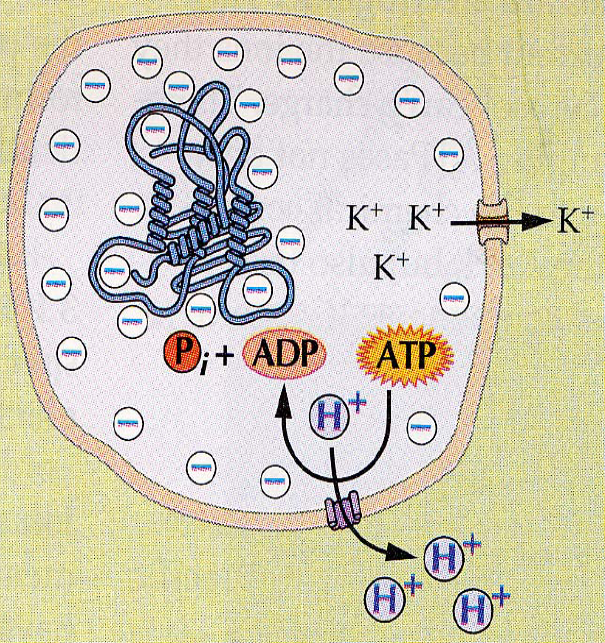 Nernstův potenciál
rozdíl elektrických potenciálů iontů na membráně
∆Ej = Ei – Eo
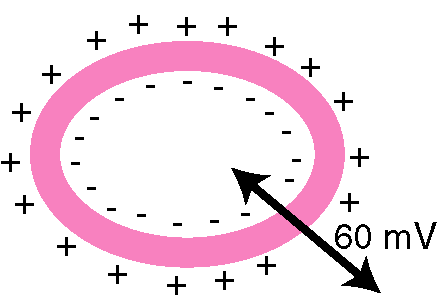 plazmalema 
–100 až -200mV
tonoplast    
-20 až -90mV
course1.winona.edu
převzato od Dr. Tylové
Transport živin na membráně
cytoplazmatická membrána, tonoplast, příp. ER
pasívní (podél elchem. gradientu)
Usnadněná difúze (pasívní zprostředkovaný transport)
kanály (K+, Ca+, Cl-)
přenašeče (SWEET)
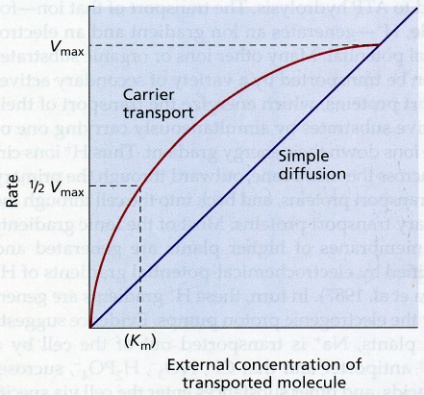 1.
1.
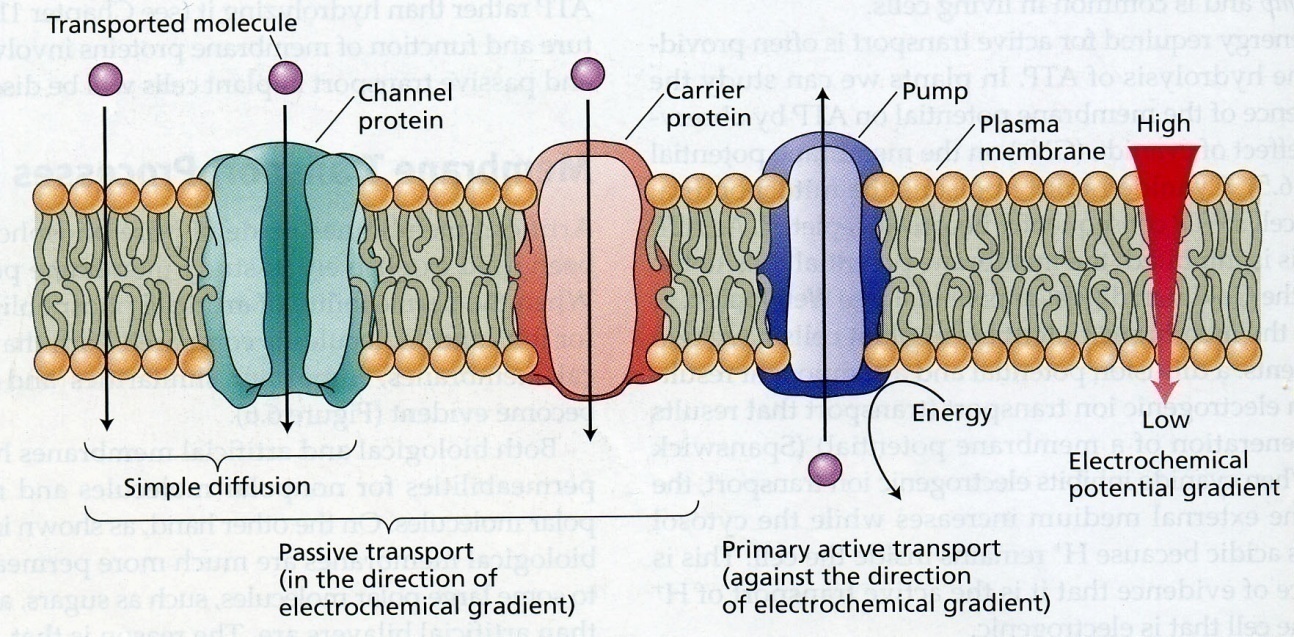 Taiz a Zeiger 2006
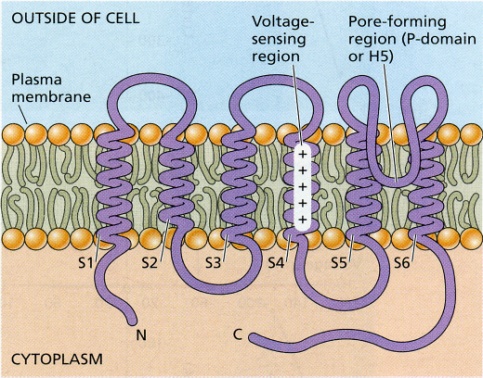 Taiz a Zeiger 2006
Taiz a Zeiger 2006
kanál
Transport živin na membráně
2.
aktivní (proti gradientu)
1. primární (ATPáza x ATPsyntáza)
elektrogenní / elektroneutrální
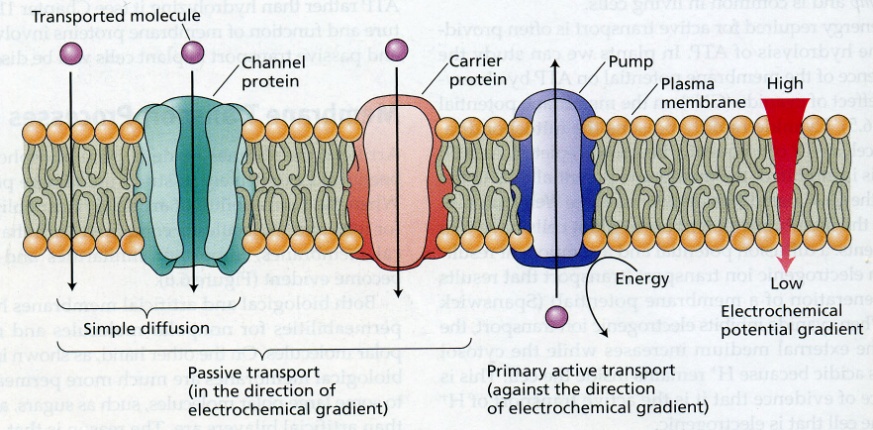 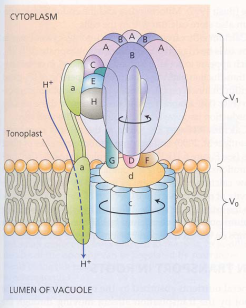 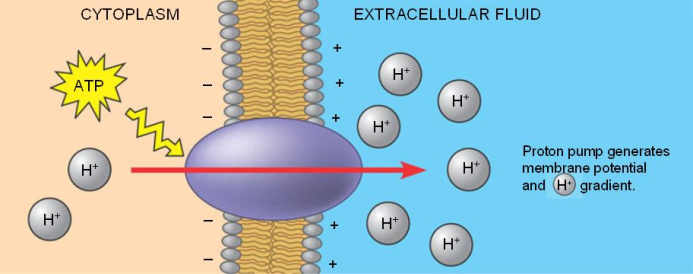 Taiz a Zeiger 2006
2. sekundární
symport / antiport
bio1903.nicerweb.com
Taiz a Zeiger 2006
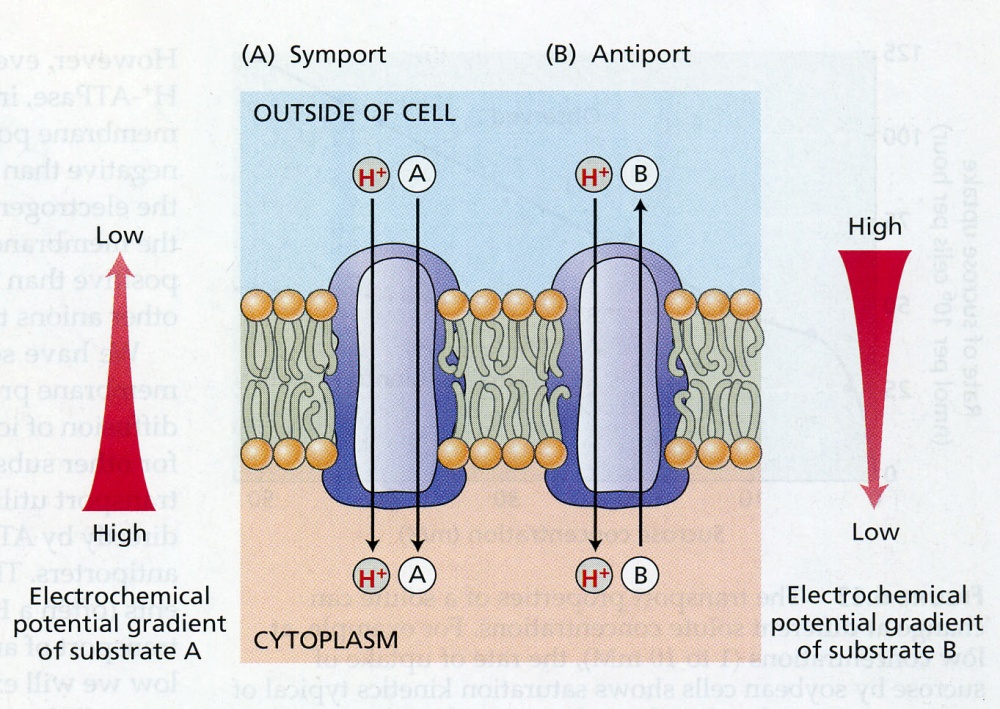 antiport
symport
symport
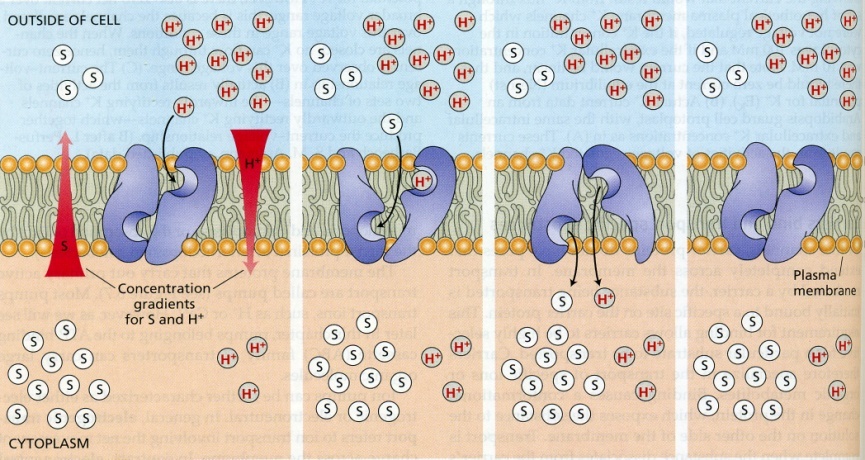 Taiz a Zeiger 2006
Taiz a Zeiger 2006
Transport živin na membránách
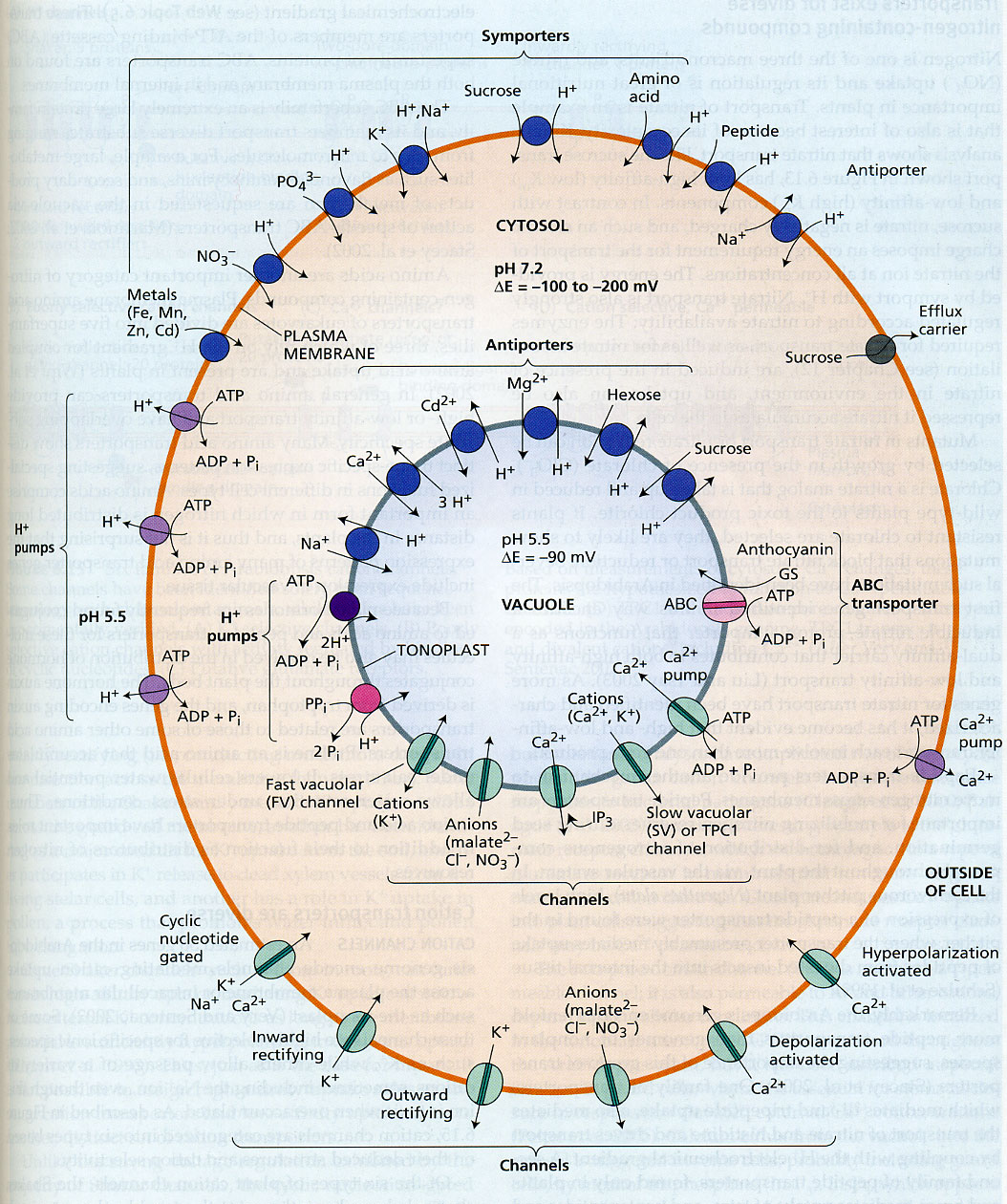 pasívní transport
?
aktivní transport
Taiz a Zeiger 2006
Ovlivnění příjmu minerálních látek

půda půdotvorní činitelé (zvětrávání matečné horniny, podnebí, edafon) 
(typ (obs. humusu,  jílu), pH (kyselé  4,5, bazické 7.5), dostupnost vody, množství solí –zasolení!) 

kořenový systém (absorpce minerálů celým povrchem nebo v růz. částech kořene)

aktivní ovlivňování rhizosféry – vylučování fosfatáz, produkce sideroforů apod.
transportní mechanismy
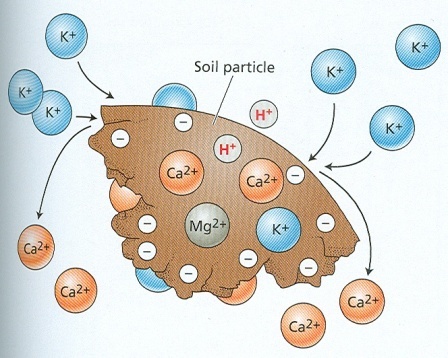 sucho    x    voda
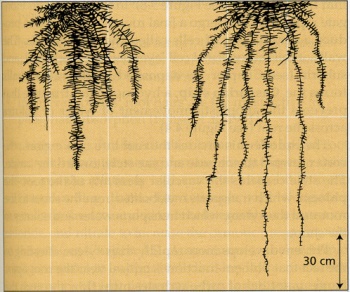 Taiz a Zeiger 2002
Taiz a Zeiger 2002
Ovlivnění příjmu minerálních látek

Mykorhiza  = asociace rostliny s houbou  (výměna fotoasimilátů za H2O a minerály)
až 80% krytosemenných, téměř všechny nahosemenné
ektotrofní (stromy a keře)
vezikulární arbuskulární (byliny)
biology.kenyon.edu
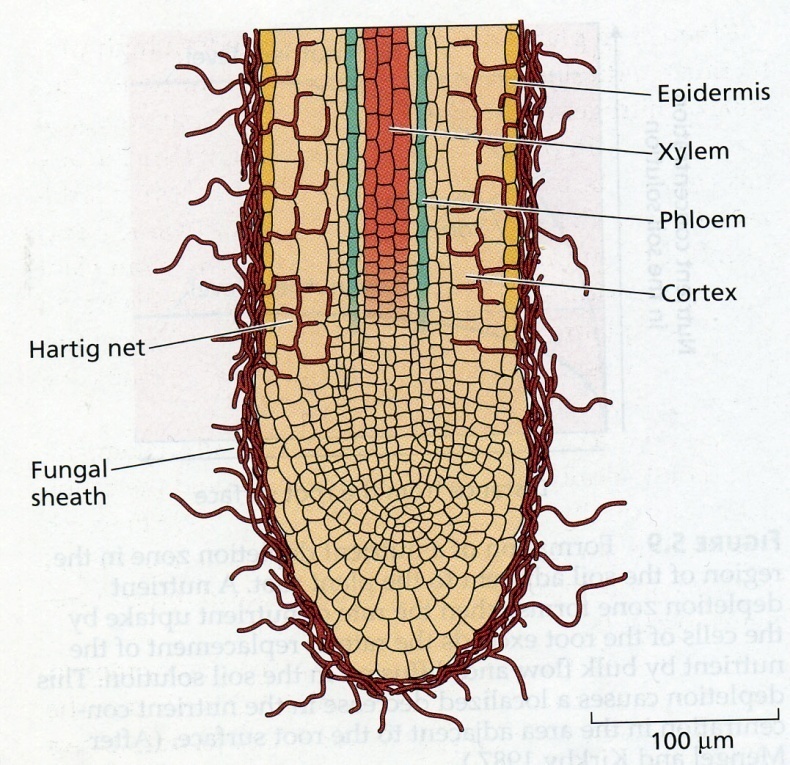 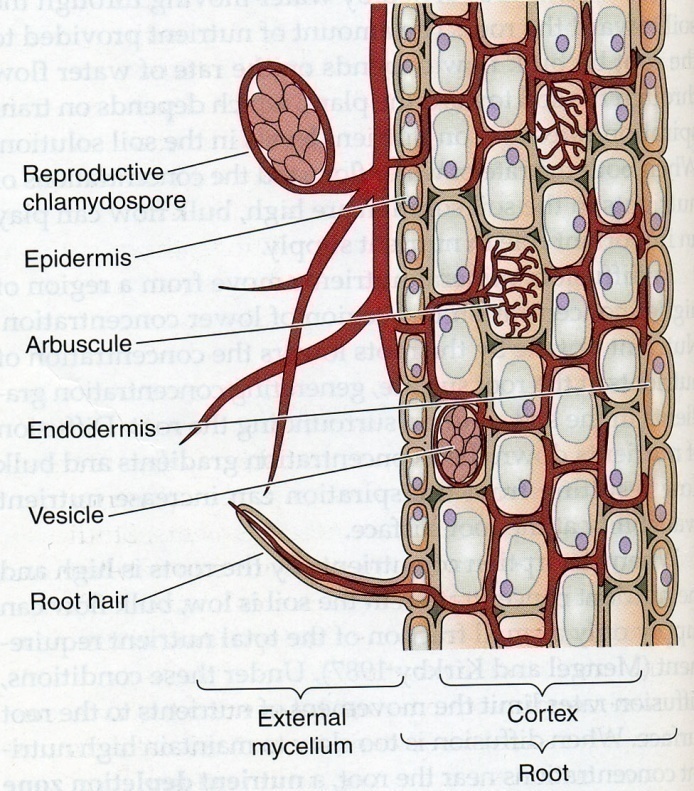 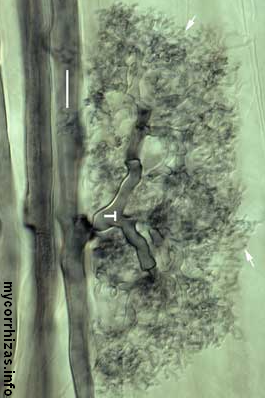 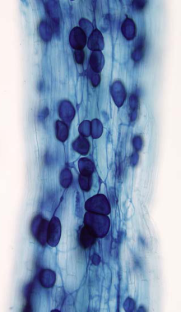 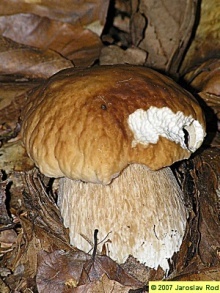 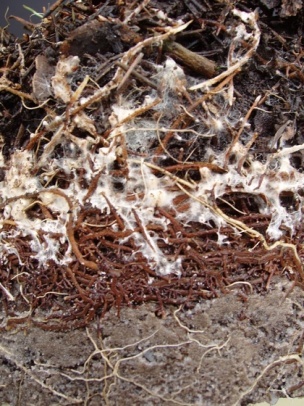 Taiz a Zeiger 2006
Taiz a Zeiger 2006
Minerální živiny - rozdělení
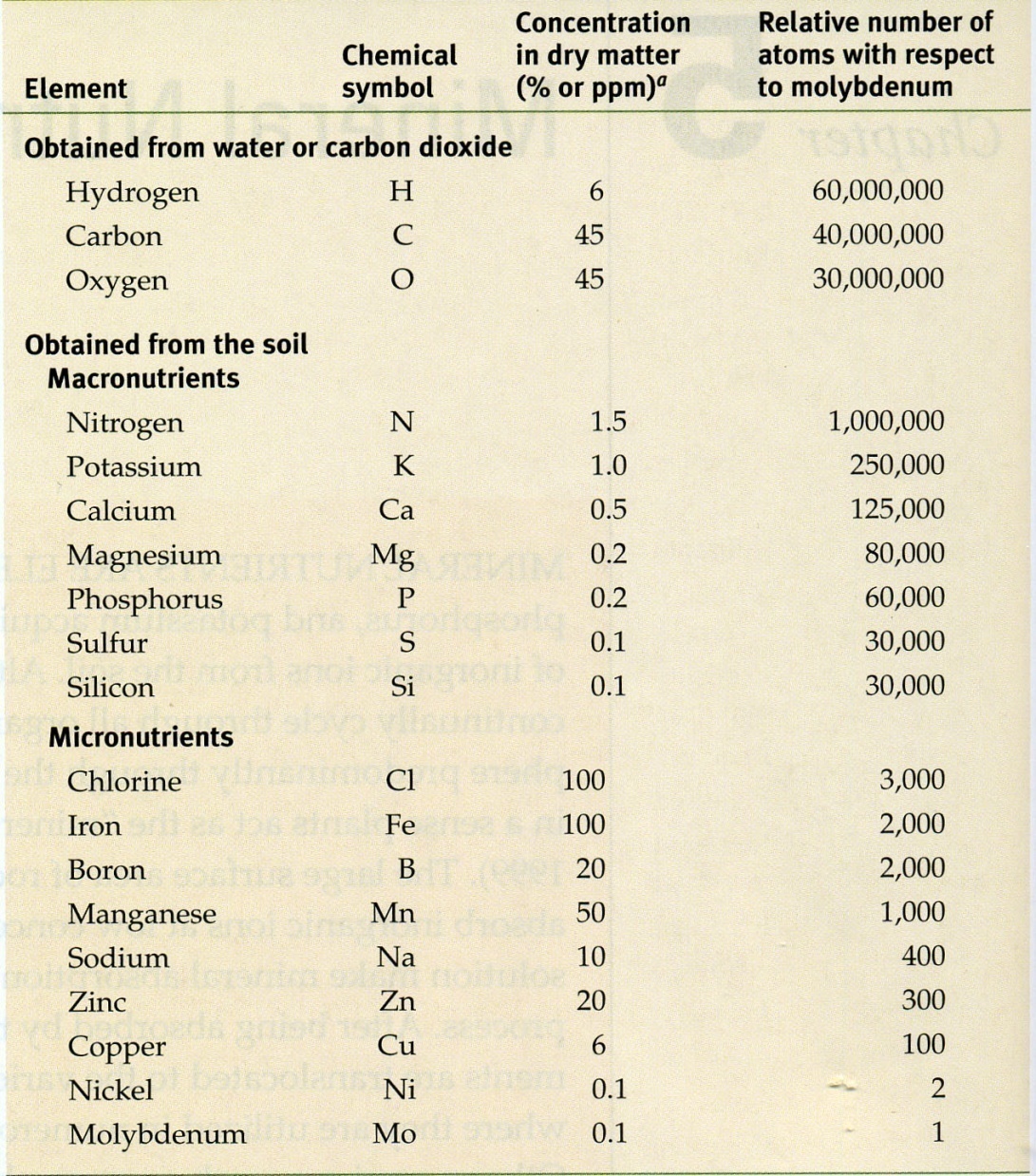 esenciální – makroživiny
       mikroživiny
benefiční – (Na, Si, Co …)

(toxické) – (Al, Cd, Pb ....)
Taiz a Zeiger 2006
Funkce živin v rostlinách
Substrát biochemických reakcí (N, S, PO43-)
Kofaktor enzymů (Mg, Zn, Mn, Cu, Mo, Fe a další)
Osmotikum (K+, NO3-, Cl-)
Přenos signálu (Ca2+)
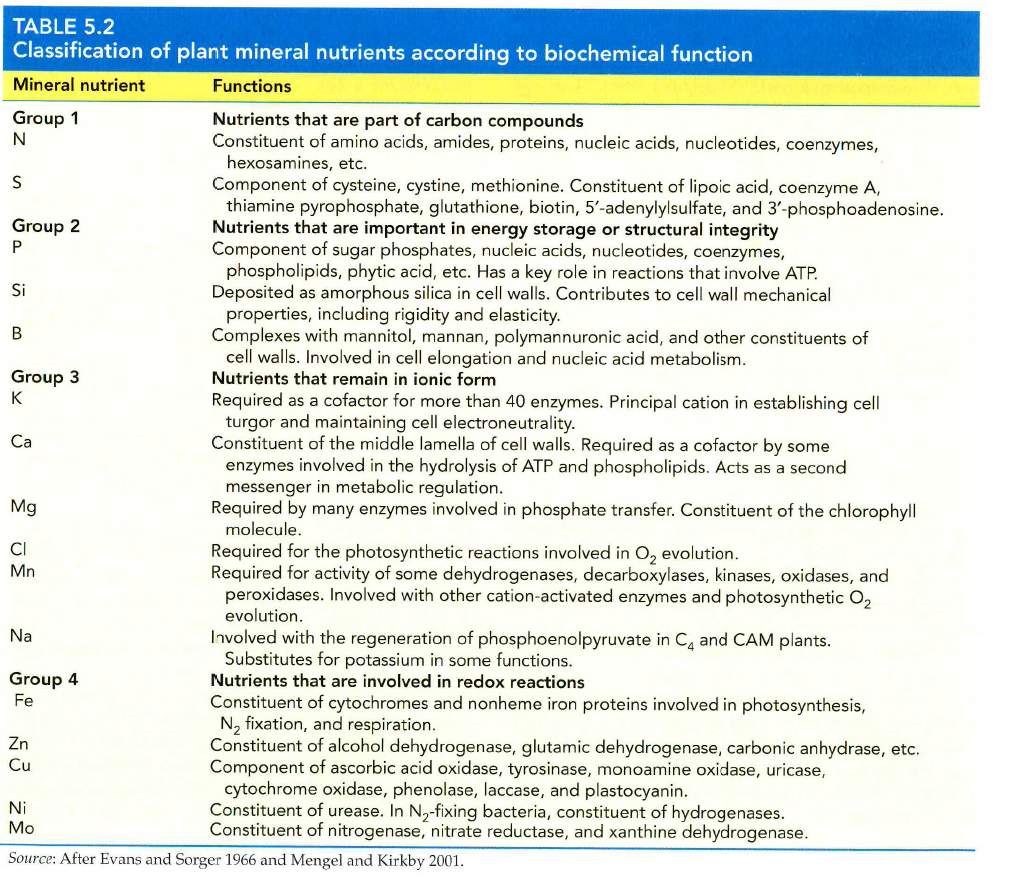 Dusík (N)
2-5% sušiny
Funkce: AMK, proteiny, nukleové kyseliny, sekundární metabolity (barviva, alkaloidy, fytohormony apod.)
-N
Deficience N
chloróza 
změna poměru nadzemní část / kořen 
 větvení kořene x  prodlužování
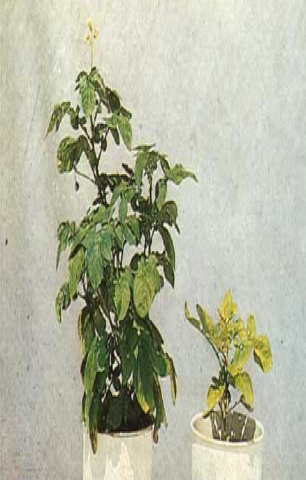 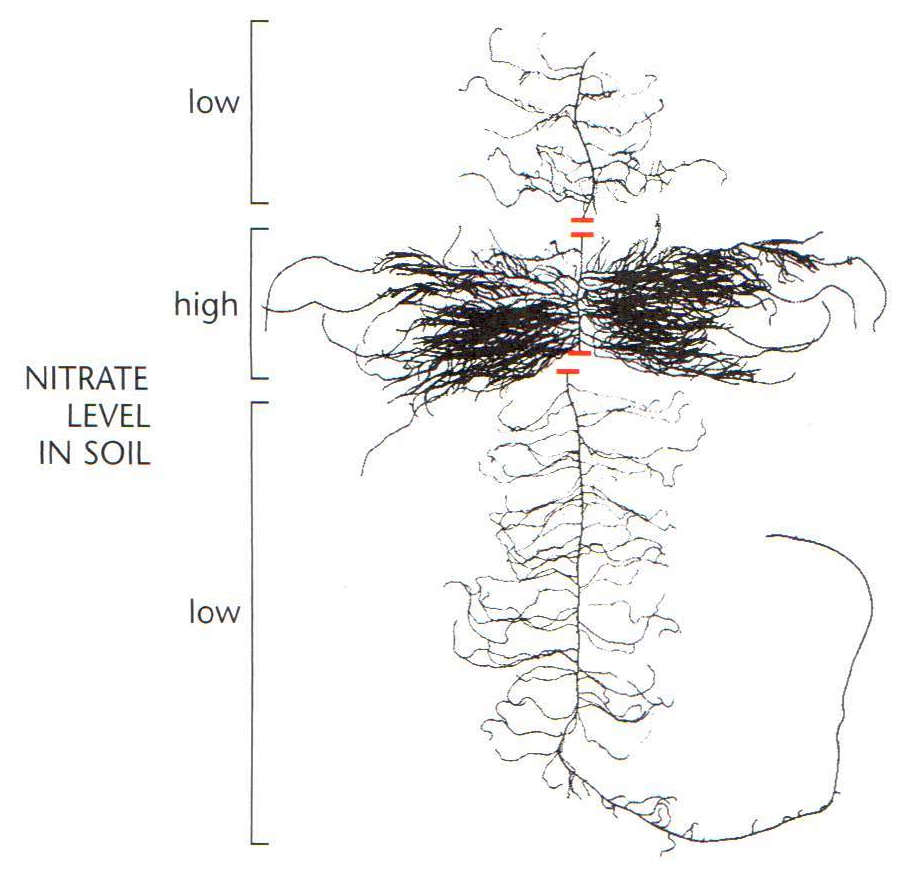 -N
+N
-N
Převzato od Dr. Tylové
Smith et al. 2007
Koloběh N
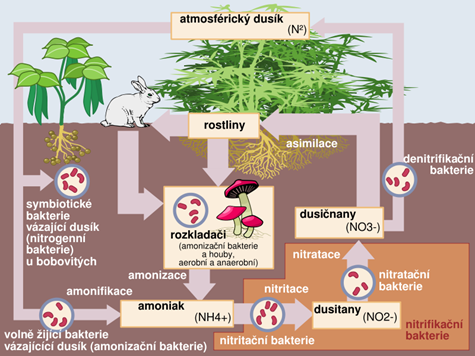 Slavíčková 2010 (http://slideplayer.cz/slide/3814341/)
Příjem N
NO3- - symport s 2H+
přenašeče 
vysokoafinitní (NPF) a nízkoafinitní (NRT)
NH4+, N2
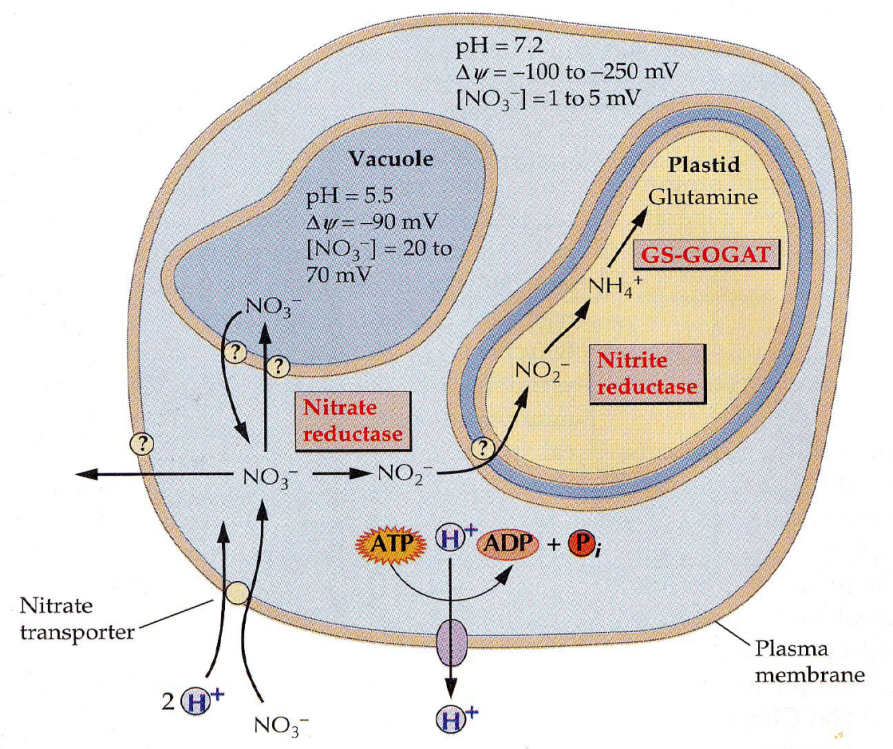 NH4+ - toxický (sekvestrace do vakuoly)
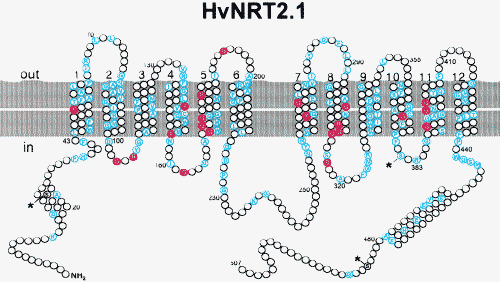 Forde 2000
Buchanan 2000
Asimilace N
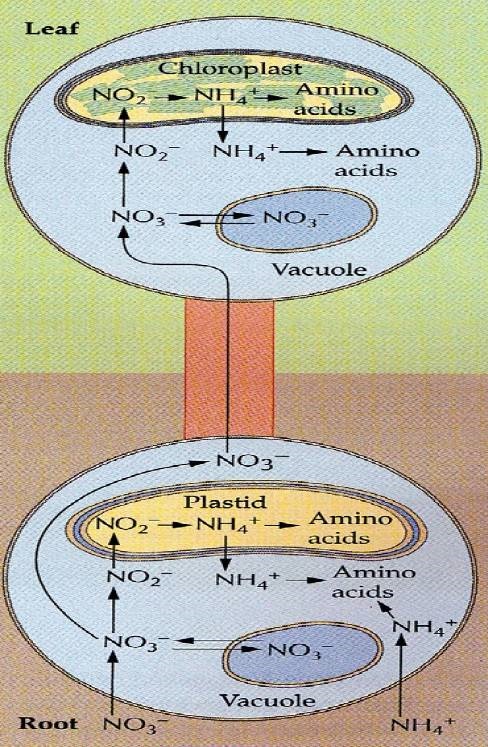 Kde?  
- závisí na množství přijatého NO3-

Nízký příjem  - asimilace v kořeni
Zvýšený příjem – transport do prýtu
list
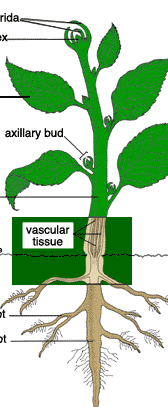 -  druhová specificita
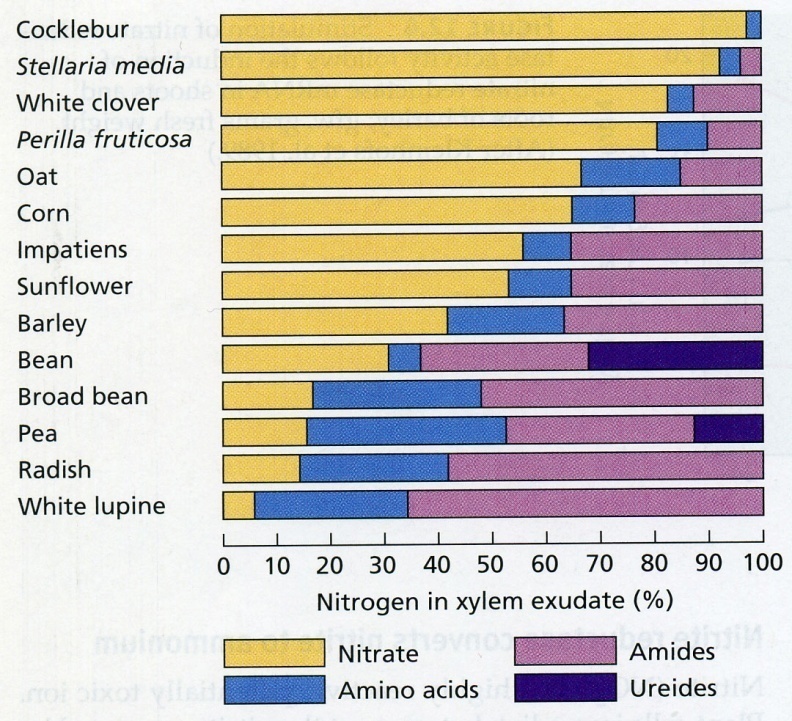 uic.edu
kořen
Buchanan 2000
Taiz a Zeiger 2006
chloróza nejstaršího listu
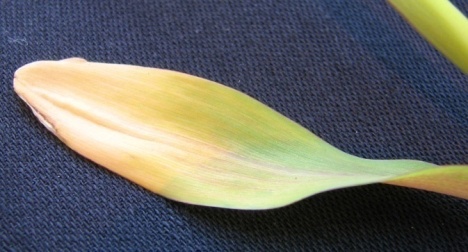 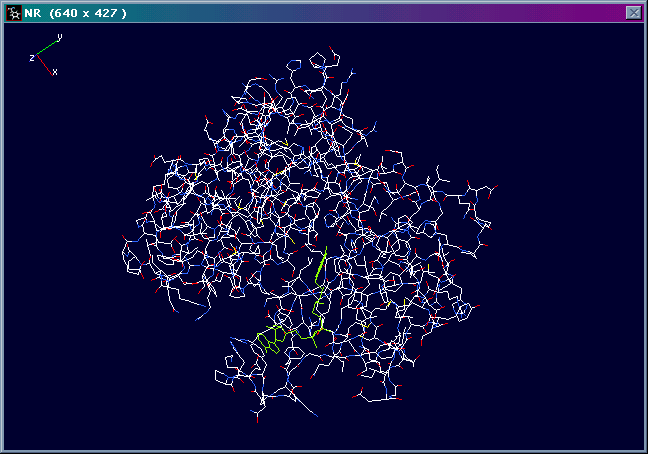 - N
Asimilace N
http://www.hort.purdue.edu/rhodcv/hort640c/nuptake/NR30.gif
Redukce
Převzato od Dr. Tylové
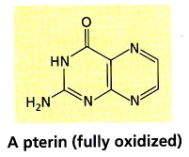 NR
NO3- + NAD(P)H+ H+ + 2e-  NO2- + NAD(P) + H2O
Kde? - cytoplasma, vnější membrána plastidů
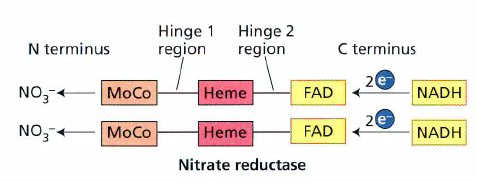 Nitrátreduktáza (NR)
Regulace: aktivace NO3-, světlem, sacharidy, cytokininy (transkripce, translace), posttranslační modifikace (reverzibilní fosforylace = inaktivace)
Taiz a Zeiger 2010
NiR
NO2- + 6Fdred + 8H+ + 6e-  NH4+ + 6Fdox + 2H2O
Kde? chloroplasty (plastidy v kořenech)
X
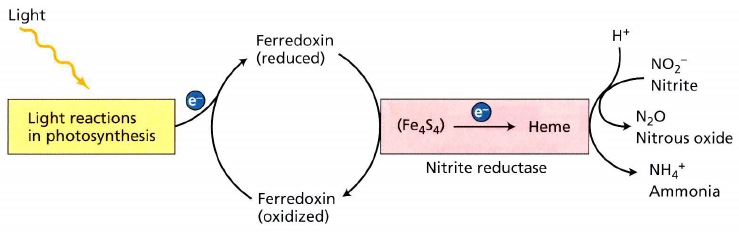 Nitritreduktáza (NiR)
Taiz a Zeiger 2010
Regulace: aktivace NO3-, světlem, inhibice – asparagin, glutamin
Asimilace N
GS
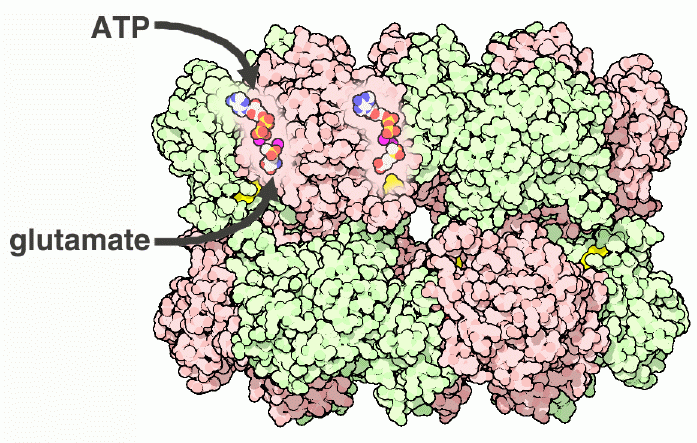 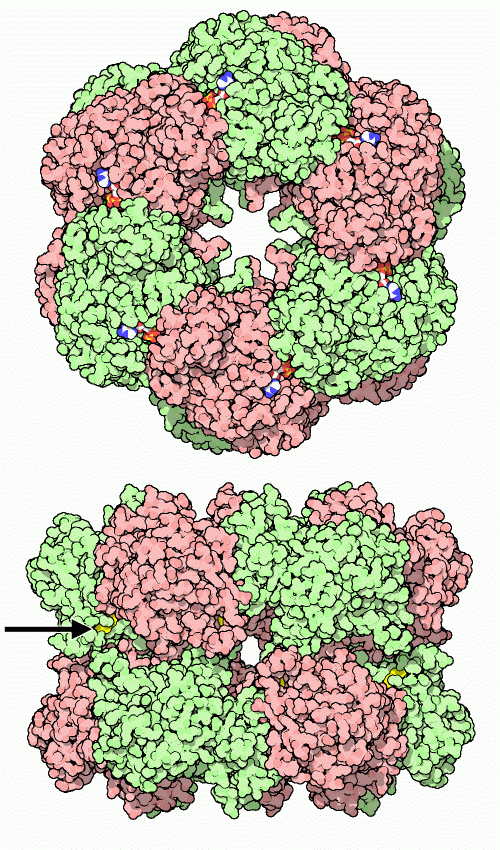 Zabudování NH4+
Glutaminsyntetáza (GS)          
cytoplazmatická (dominantní forma, transport)
                          plastidová (regulace světlem a sacharidy, lokál. spotřeba)
rcsb.org
Glutamátsyntetáza (GOGAT)
plastidy
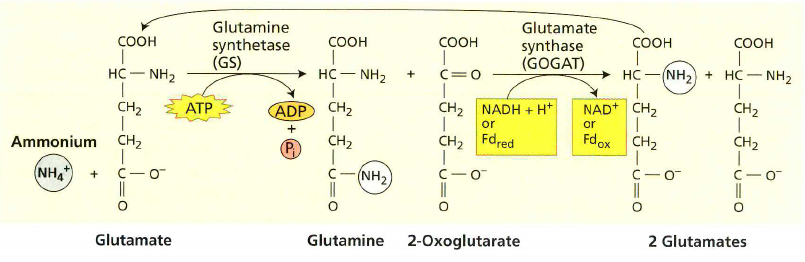 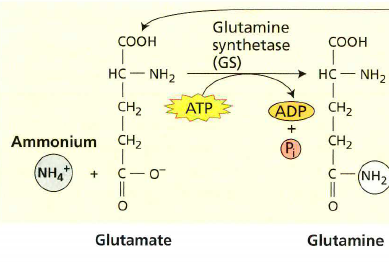 Taiz a Zeiger 2010
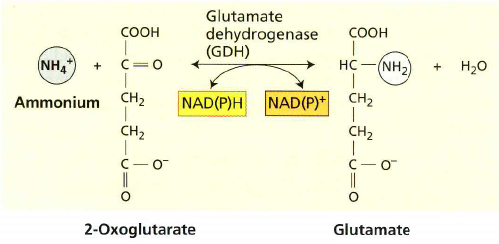 X
realokace dusíku– glutamátdehydrogenáza (GDH)
mitochondrie, plastidy
Taiz a Zeiger 2010
Asimilace N
Transaminace
(aminotransferázy)

Kde? – podle aktuální potřeby
Př.: Aspartátaminotransferáza
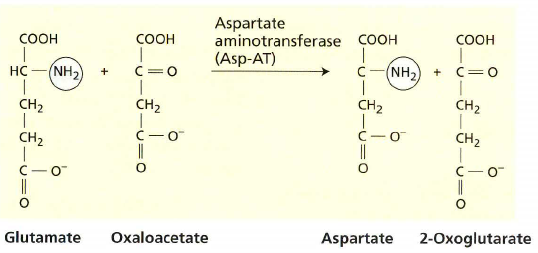 Syntéza N-bohatých AMK

Amidy- glutamin, asparagin
Taiz a Zeiger 2010
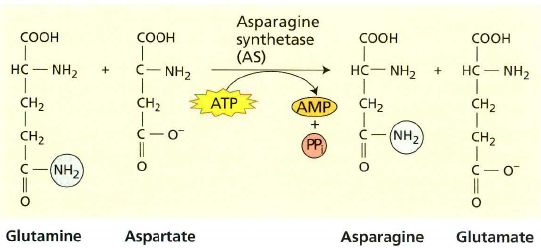 Asparaginsyntáza (AS)
cytoplasma

Funkce: 
transport a zásoba -NH2
chřest-Asparagus officinalis
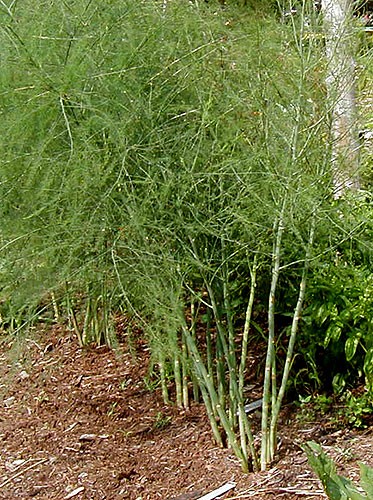 Taiz a Zeiger 2010
www.kotvicnikovafarma.cz
Biosyntéza AMK
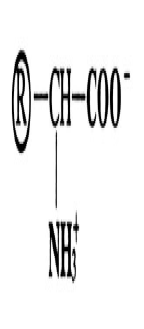 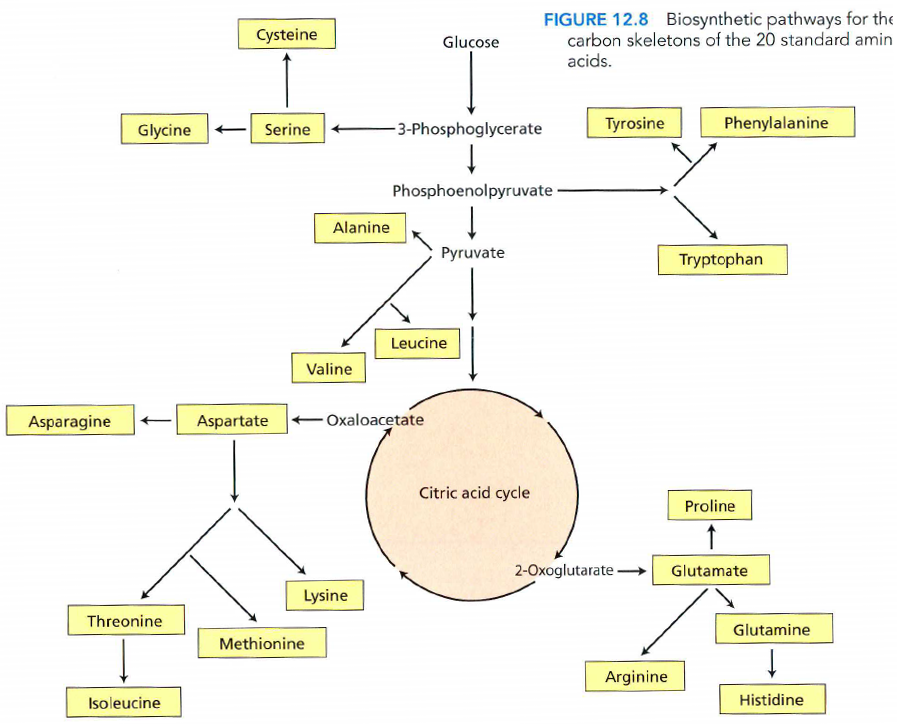 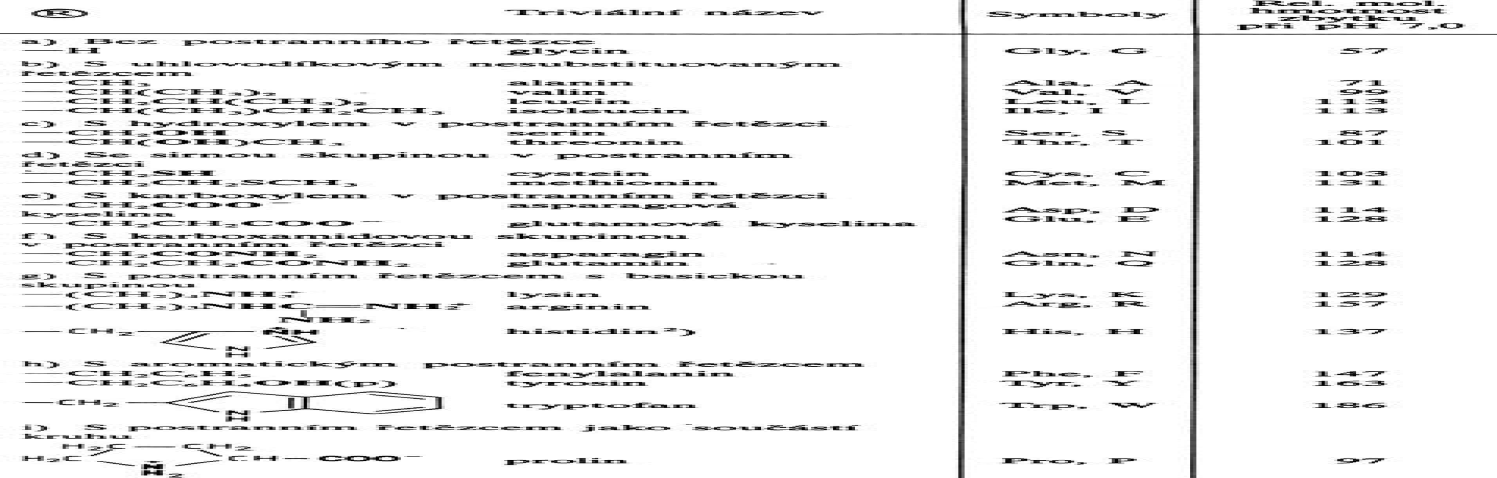 glykolýza
Taiz a Zeiger 2010
aminotransferázy
Vodrážka- Biochemie
Energetická bilance asimilace N
 25% veškeré energie mezofylové buňky !!!!
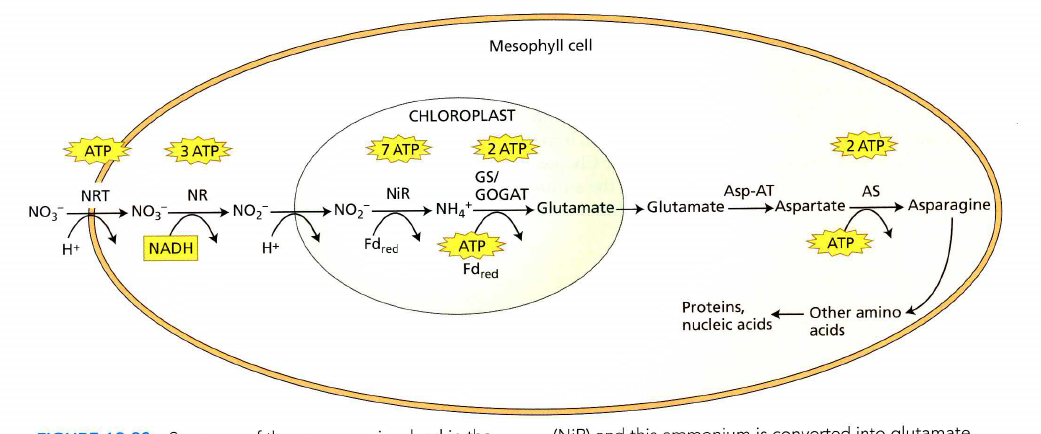 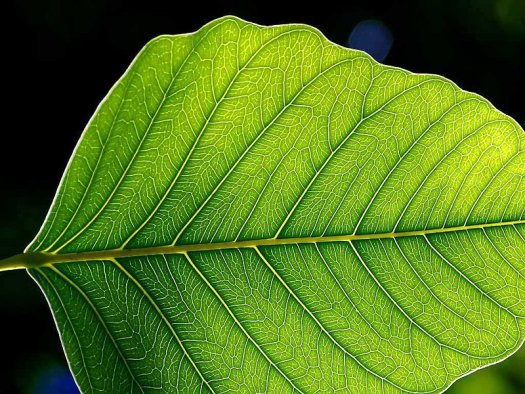 Taiz a Zeiger 2010
Je výhodné ne/hromadit NO3-?
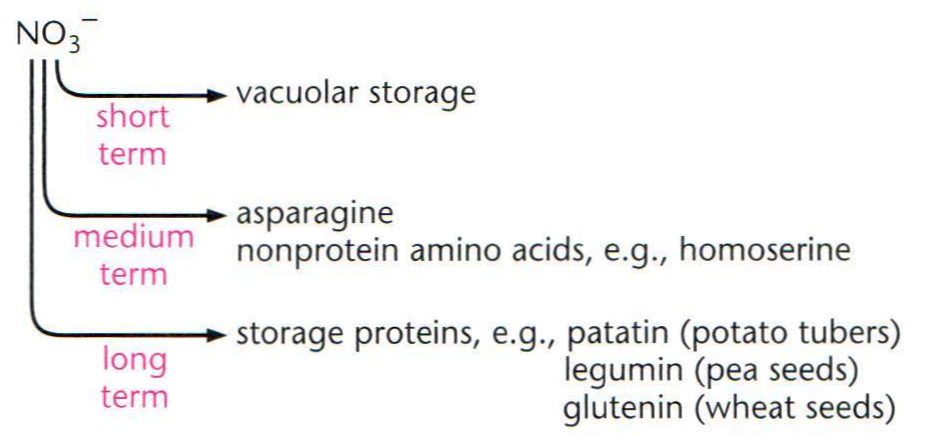 Smith et al. 2007
popsci.com
Fixace N2
Specifická enzymová výbava (nitrogenáza)
Založeno na symbióze nebo asociaci rostliny s mikroorganismy (baktérie, sinice)
Anaerobní proces!
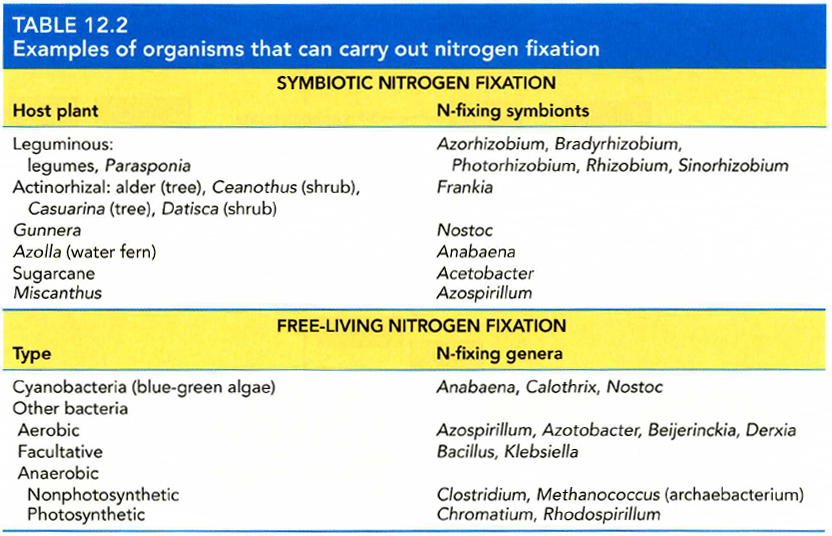 symbiotické
(mírné pásmo)
asociované
(tropy, subtropy)
Taiz a Zeiger 2010
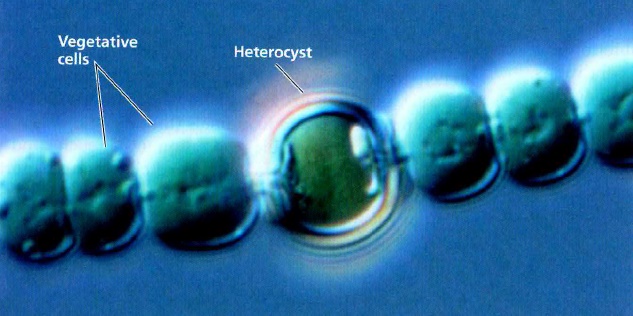 Anabaena
Aerobní sinice (heterocysty)
Siver -Taiz a Zeiger 2010
Symbiotická asimilace N2
Specifické struktury – kořenové hlízky (především bobovité)
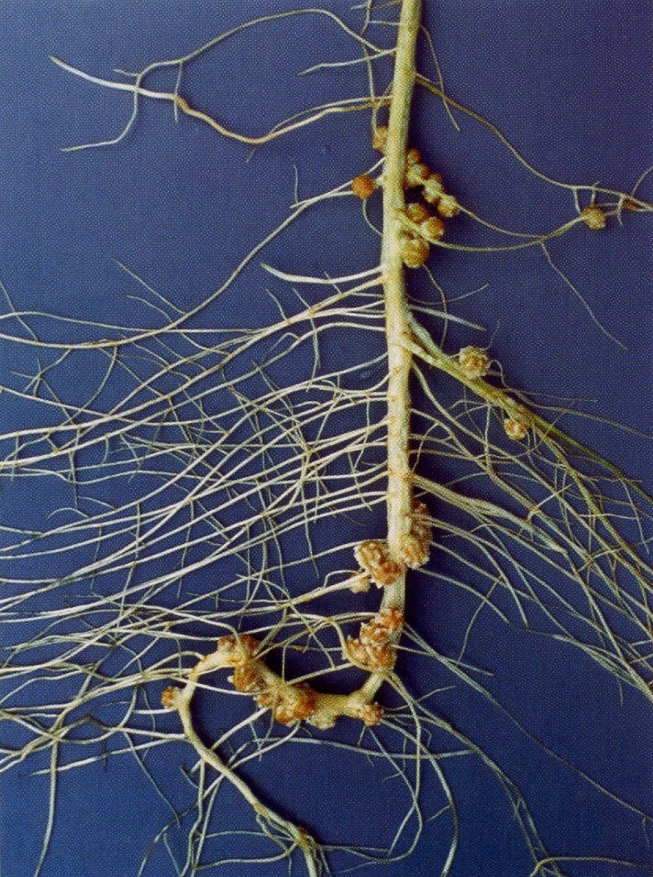 Hlízky – nitrogenáza (asimilace N2)
           - leg-hemoglobin (vazba O2)
N2 + 16ATP + 8H+ + 8e-  2NH4+ + 16ADP + 16Pi
NH4+          amidy (asparagin, glutamin)
 ureidy (v nadzemní části NH4+ do AMK)
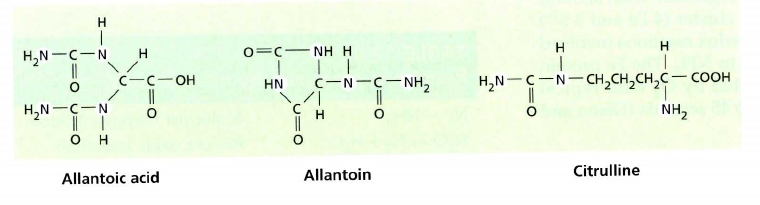 Rhizobium a sója
Taiz a Zeiger 2006
Taiz a Zeiger 2010
Symbiotické soužití kořen-hlízk. bakterie
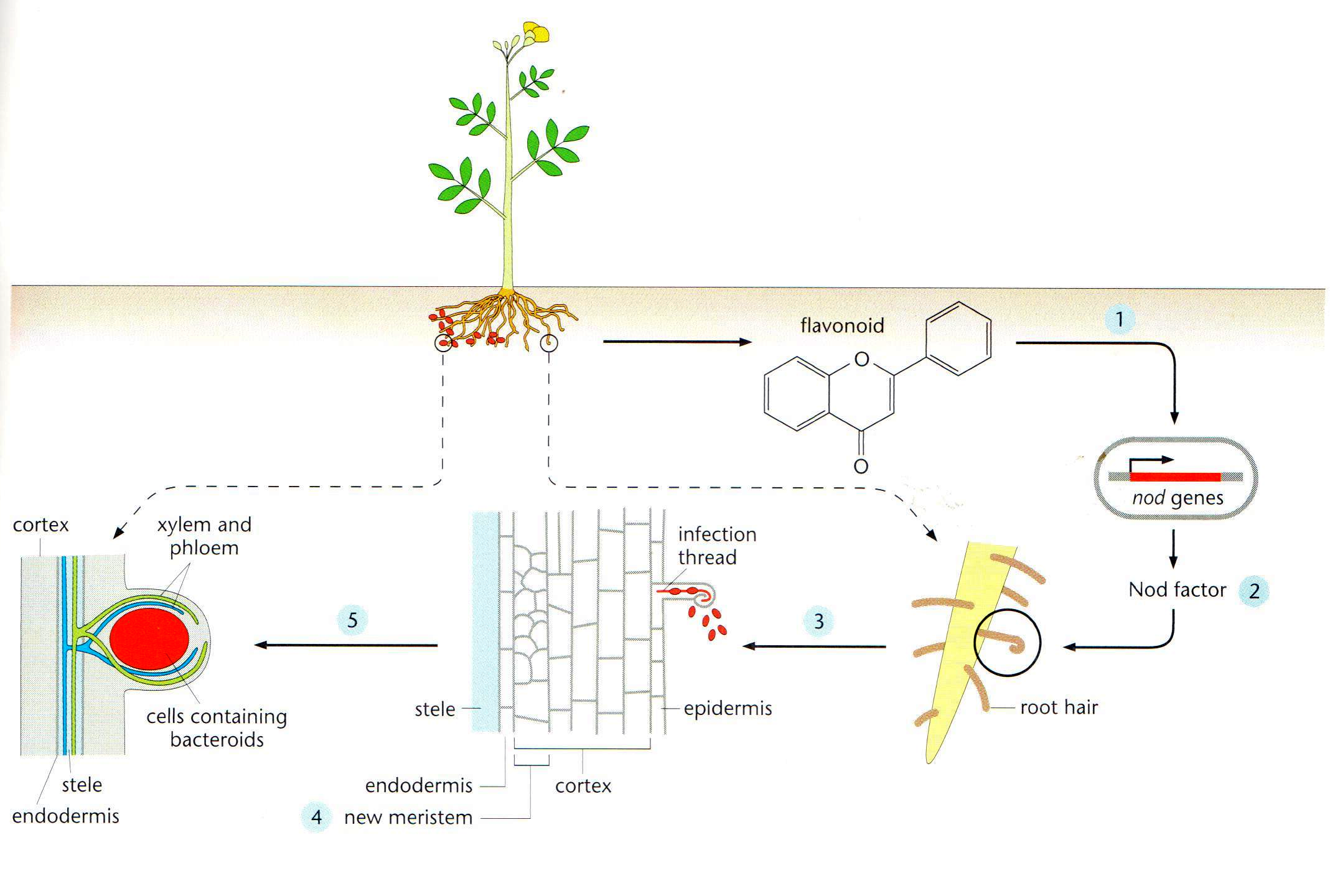 acetosyringon
N
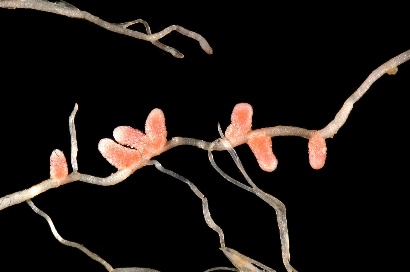 bakterie
https://en.wikipedia.org/wiki/Root_nodule#/media/File:Medicago_italica_root_nodules_2.JPG
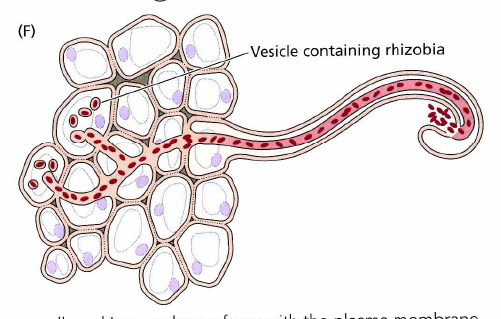 Smith et al. 2007
kořenový vlásek
Taiz a Zeiger 2010
Síra (S)
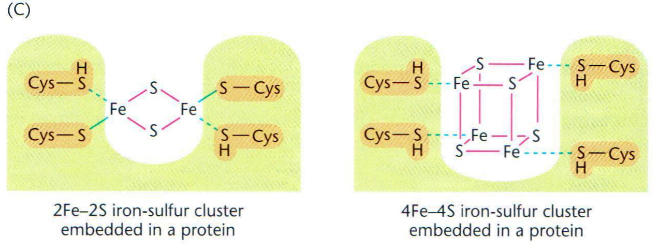 Funkce: AMK, FE-S klastry, SH- skupiny koenzymů a sulfolipidů, 
sekundární metabolity (fytoalexiny, hořčičné glykosidy)
Smith et al 2007
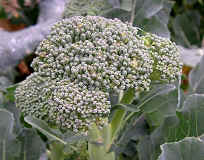 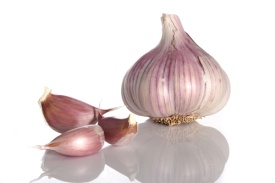 (R)-1-isothiokyano-4-metyl-sulfonyl butan
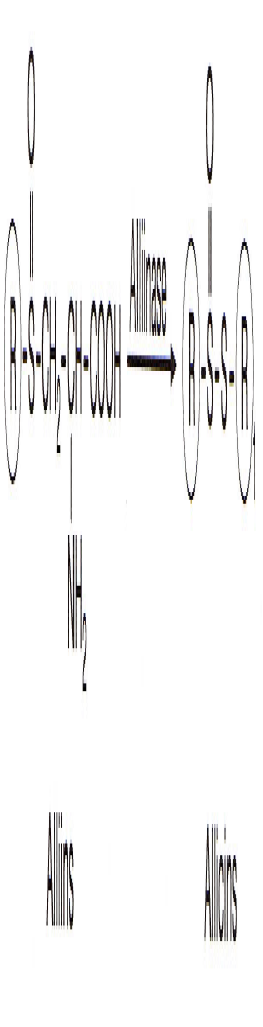 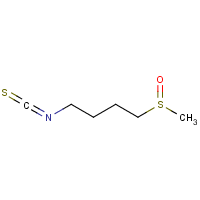 Příjem:
SO42- symport s 3H+ 
SO2
Vodrážka- Biochemie
Vodrážka- Biochemie
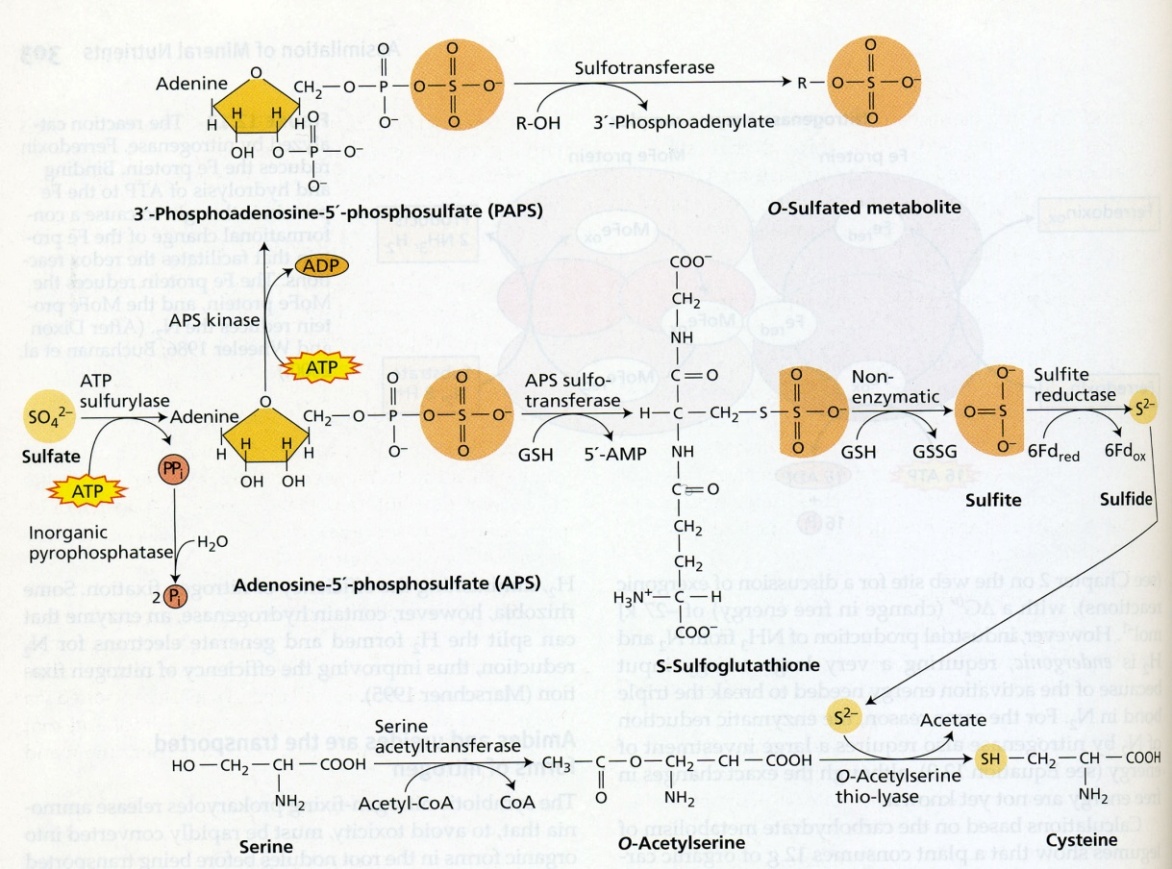 Asimilace S
Chloroplasty – Aktivní S – APS
Cystein, sulfáty
Transport
ve formě glutathionu (GSH) floémem (glutathionreduktáza)
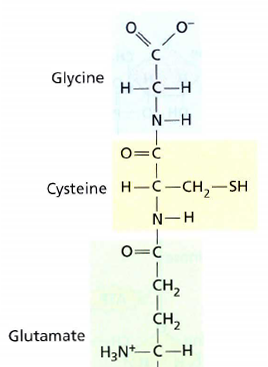 Taiz a Zeiger 2006
Taiz a Zeiger 2010
Fosfor (P)
Funkce: fosfolipidy,fosforylované bílkoviny a sacharidy, nukleové kyseliny, ATP 
 přenos signálů – cAMP, IP3, zásobní látka - fytát
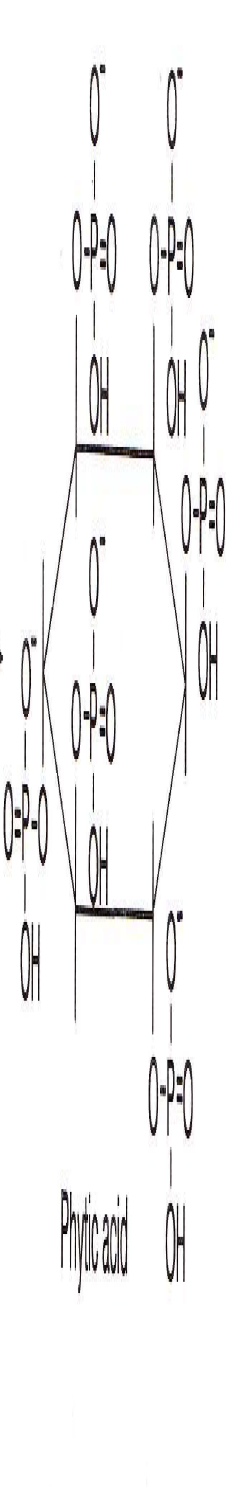 Příjem a asimilace
HPO42- symport s 2-4H+

ATP, fytát
-P
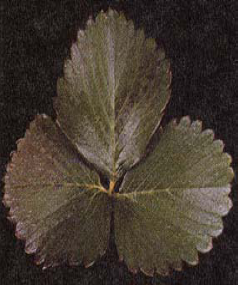 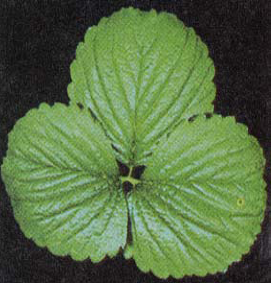 X
Kationty
iontová forma, komplexy s organickými sloučeninami
Draslík
Funkce: osmotikum, aktivace enzymů, komplexy
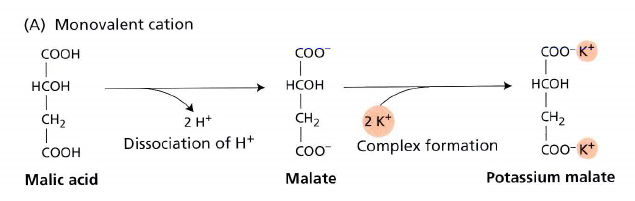 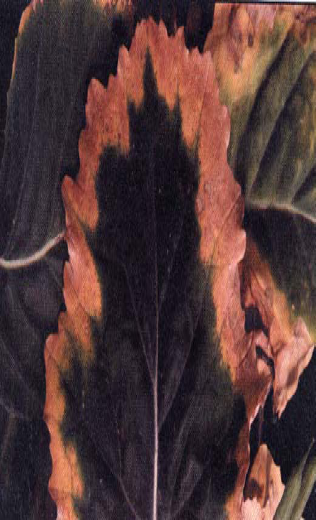 -K
Taiz a Zeiger 2010
Vápník
Funkce: stavební složka – propojení pektinů v BS, přenos signálů (druhý posel, vazba na kalmodulin), kofaktor enzymů
Imobilita!
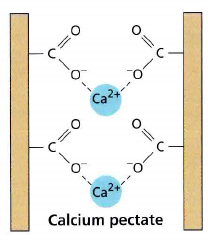 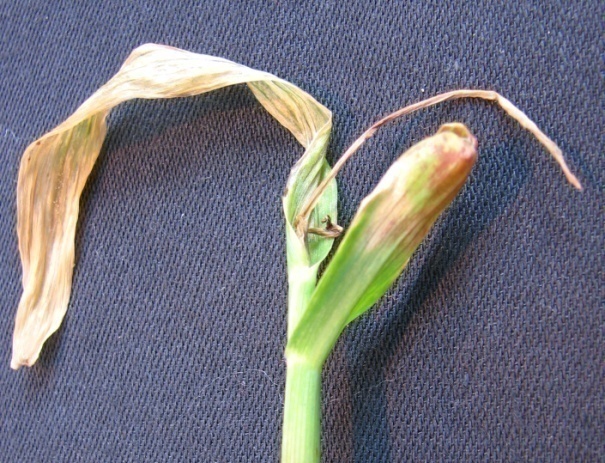 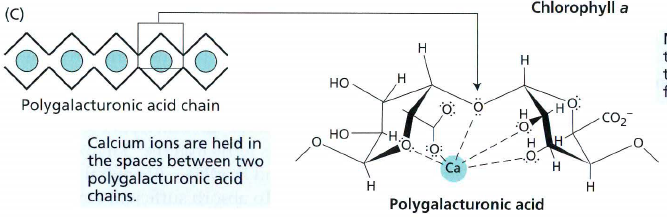 -Ca
Taiz a Zeiger 2010
Převzato od Dr. Tylové
Hořčík
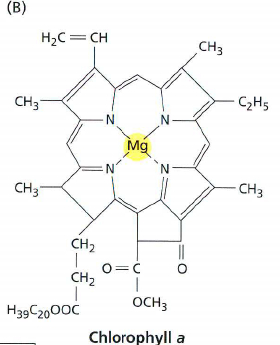 Funkce: součást chlorofylu, aktivace enzymů – Rubisco, DNA-polymerázy
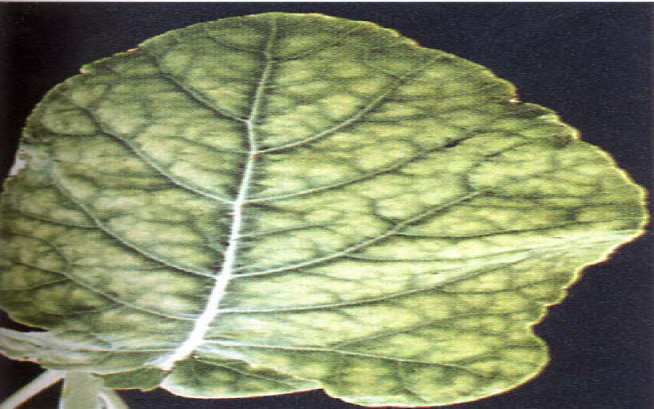 -Mg
Taiz a Zeiger 2010
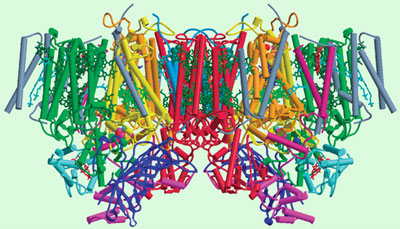 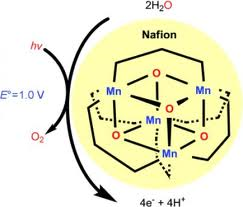 Mangan
Funkce: složka fotosystému II, aktivace enzymů
Železo
rsc.org
physorg.com
Funkce: součást enzymů - NR, NiR, cytochromy, feredoxin, 
FE-S klastry, fytoferritin
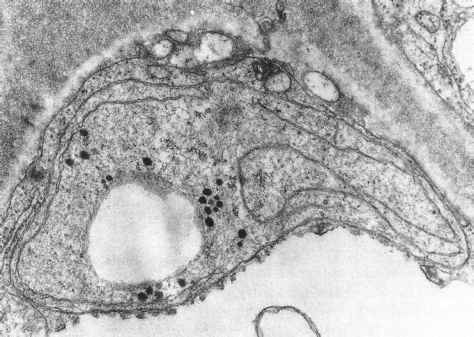 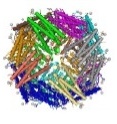 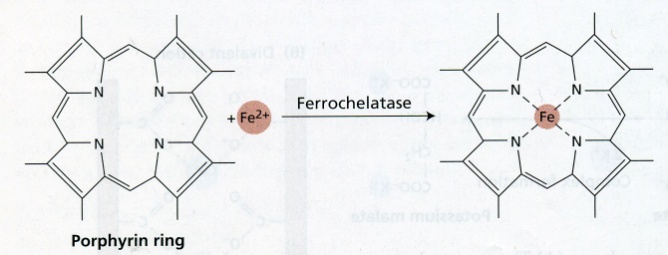 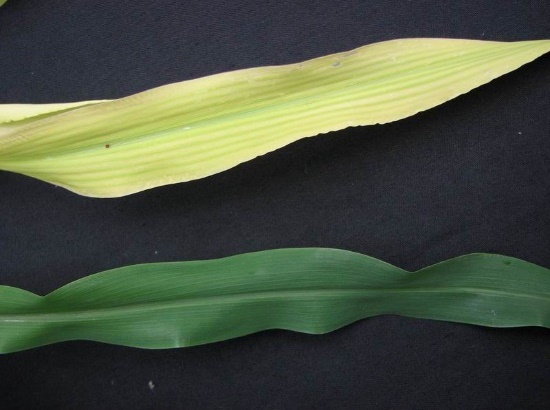 fytoferritin
-Fe
www.pharmacologicalsciences.us
Taiz a Zeiger 2006
dvouděložné
jednoděložné (trávy)
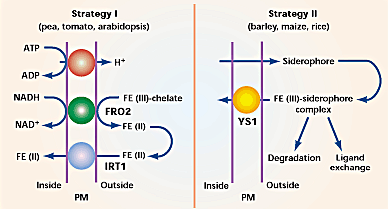 Převzato od Dr. Tylové
Příjem!  tvorba komplexů s   cheláty (Fe2+)
siderofory (Fe3+)
http://2014.igem.org
Smith et al. 2007
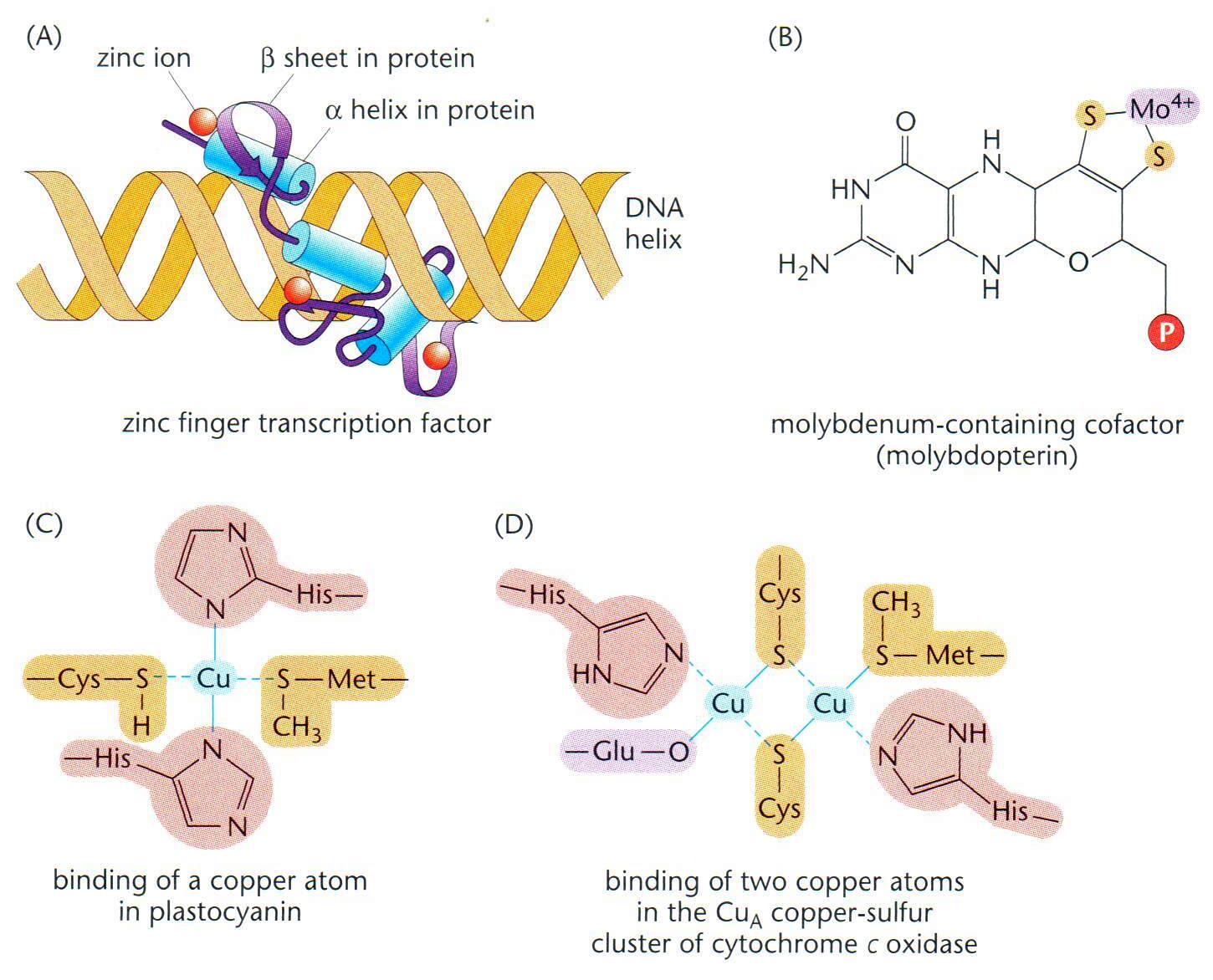 Měď, Molybden, Nikl, Zinek
kofaktory enzymů
Křemík
stavební složka
nitrátreduktáza
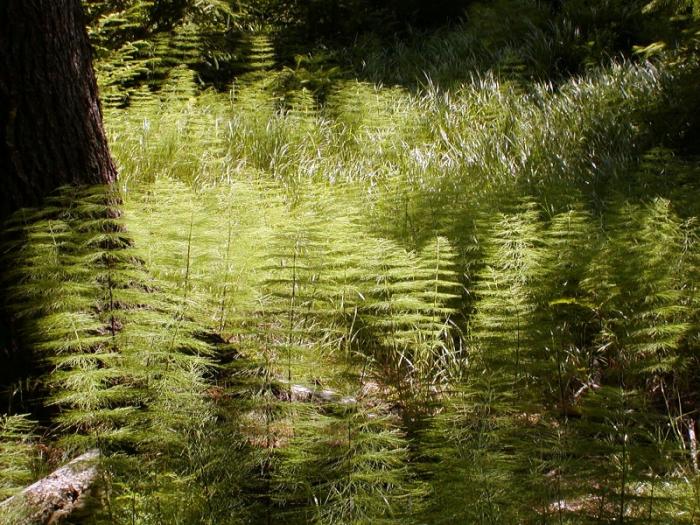 Projevy deficience
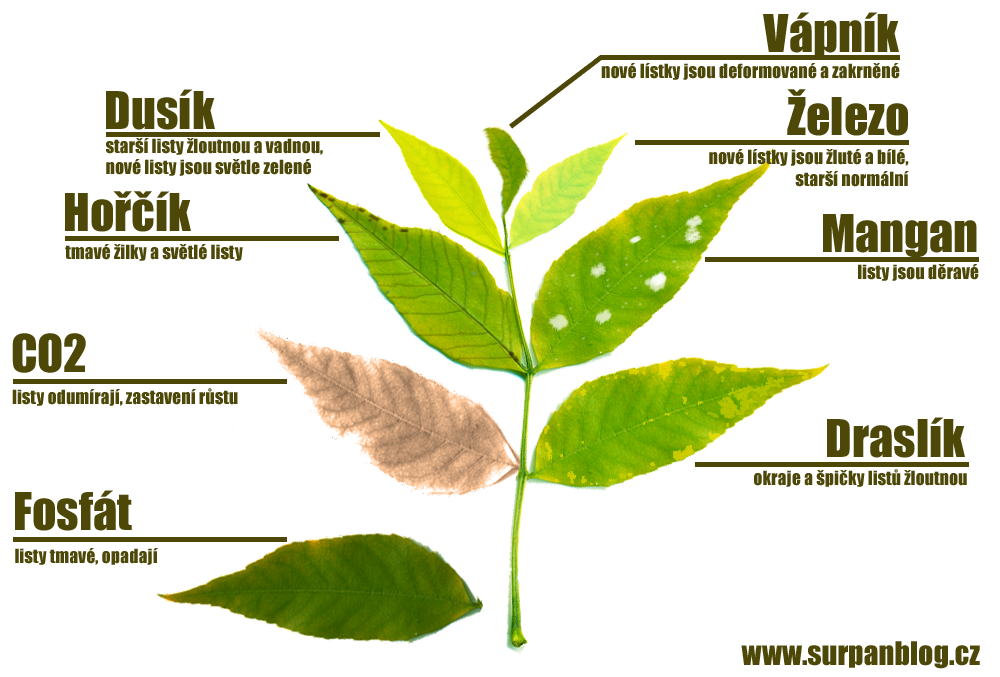 přeslička
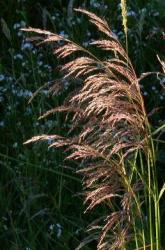 metlice
Těžké kovy
Obrana  - fytochelatiny, metalothioneiny 
Hyperakumulace  ( příp. využití  fytoremediace) Brassicaceae, Euphorbiaceae, Scrophulariaceae
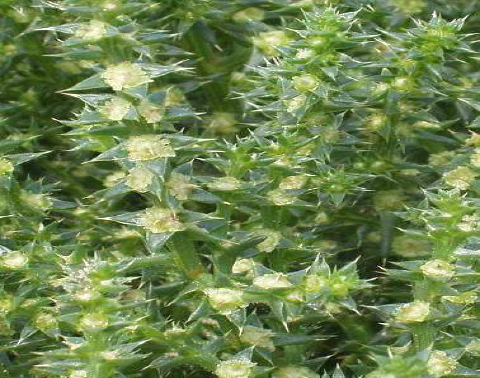 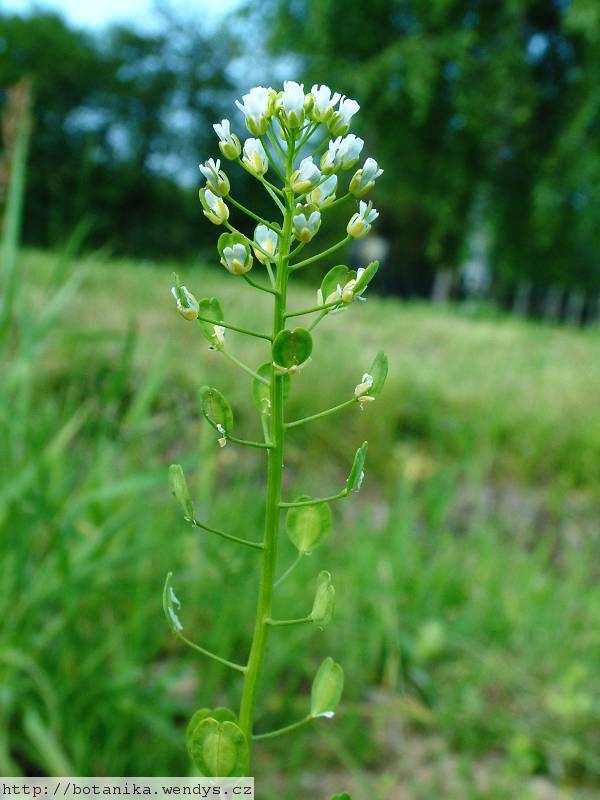 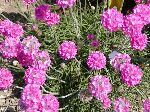 Armeria maritima –akum. Cu
Thlaspi arvense –akum. Zn, Cd, Pb
Salsola kali –akum. Cr
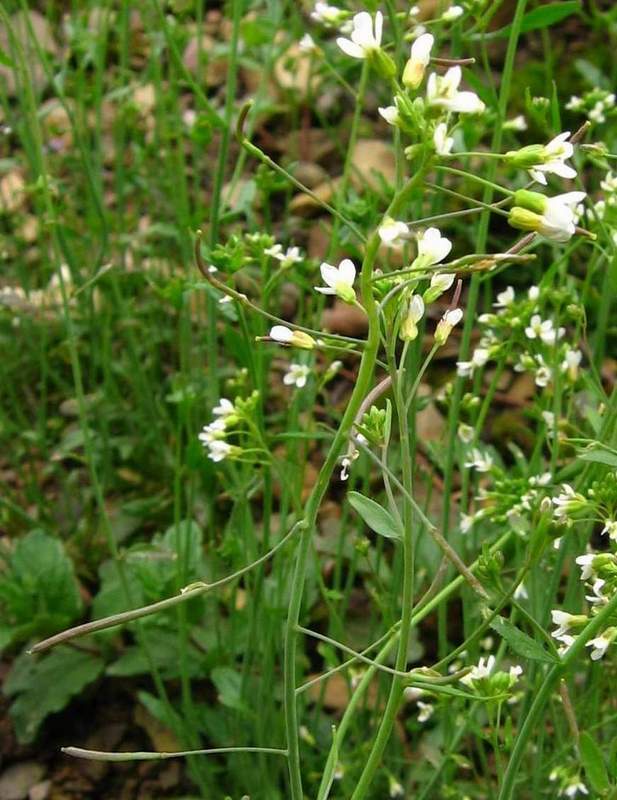 Hliník  - toxický na kyselých půdách – Al3+
ALE čajovník vyžaduje k růstu
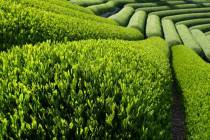 Arabidopsis thaliana-akum. Hg
Sekundární metabolismus
není primární metabolit 
není ve všech druzích/orgánech/podmínkách…
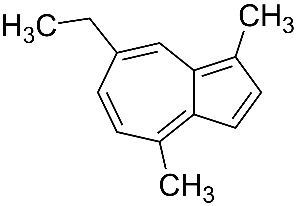 heřmánek pravý
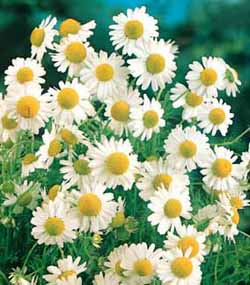 Odpad metabolismu? NE!!!
chamazulen
Význam

 – ochrana
- atraktans
- komunikační prostředek





léčiva, jedy, aromatické látky, průmyslově využitelné materiály
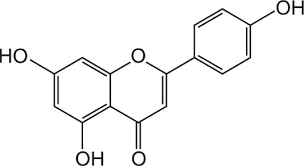 apigenin
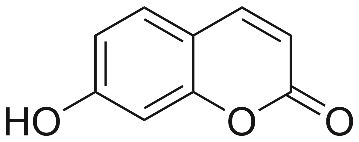 umbeliferon
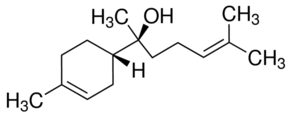 bisabolol
Hlavní skupiny
Terpeny
Fenolické látky
Dusíkaté deriváty
Oxylipiny
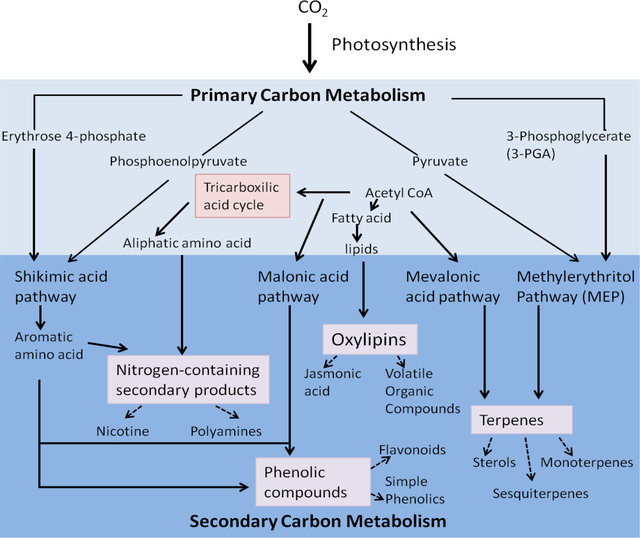 1.
primární
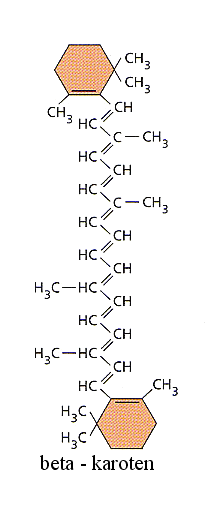 4.
sekundární
2.
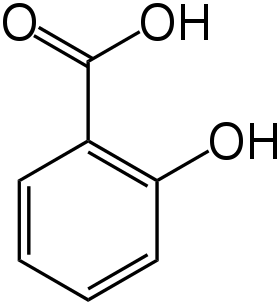 3.
atropin
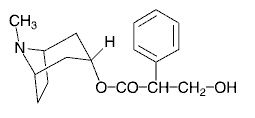 kys. salycilová
Hlavní skupiny
Terpeny
Fenolické látky
Dusíkaté deriváty
Oxylipiny
Definice: 
primární X sekundární metabolit
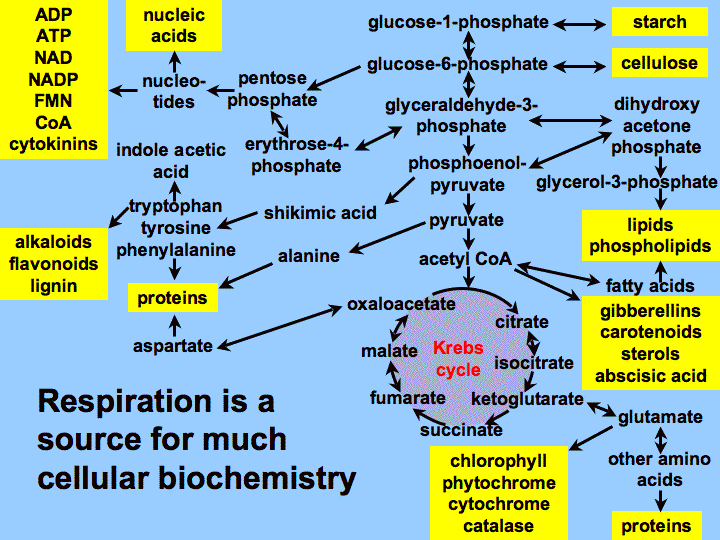 plantphys.info
1. Terpeny
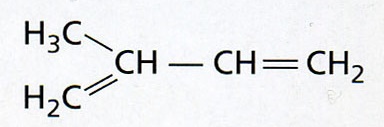 Základní jednotka – isopren (5C)
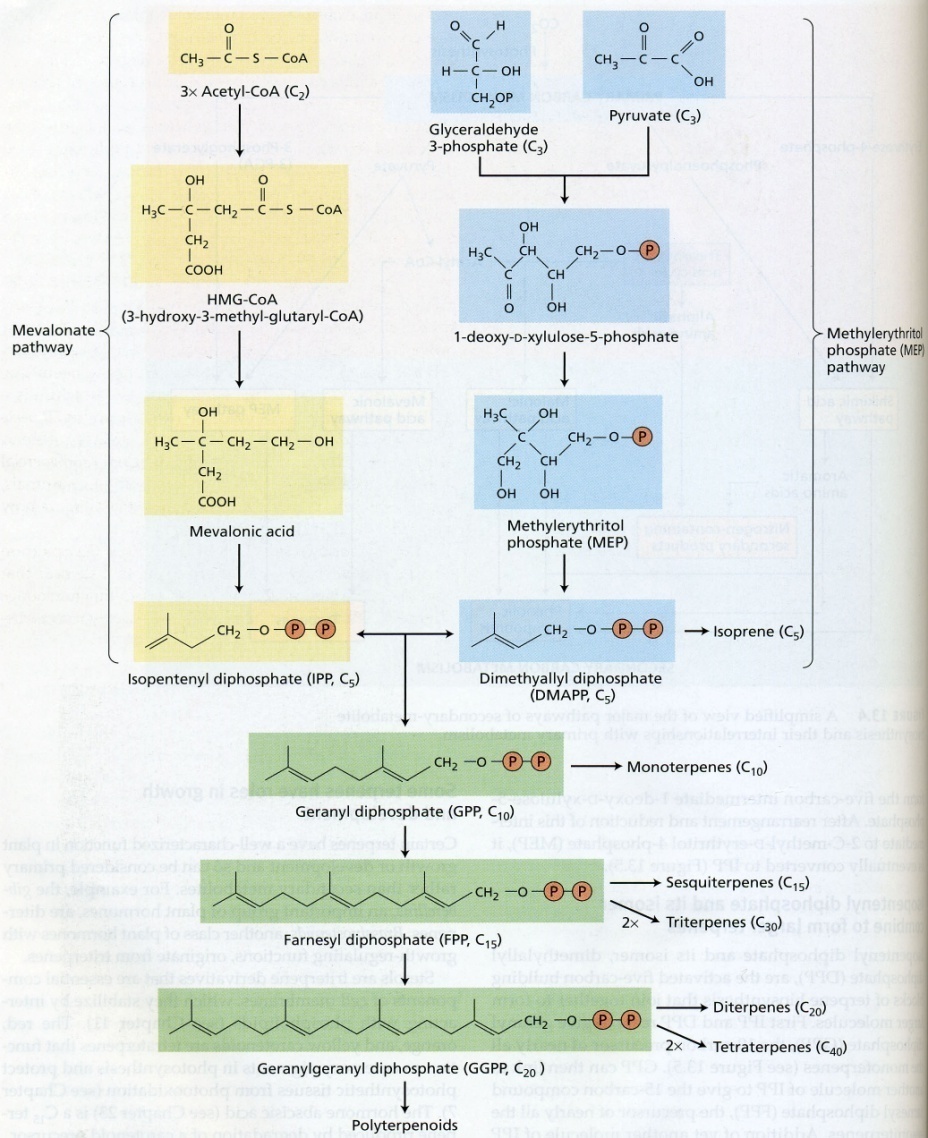 biosyntéza– mevalonátová dráha 
metylerytritolfosfátová
Klasifikace

Monoterpeny (10C)
Seskviterpeny (15C)
Diterpeny (20C)
Triterpeny (30C)
Tetraterpeny (40C)
Polyterpeny (40C)
syntéza až 2% fixovaného C
Taiz a Zeiger 2006
Terpeny
Fytohormony
Gibereliny
Brasinosteroidy
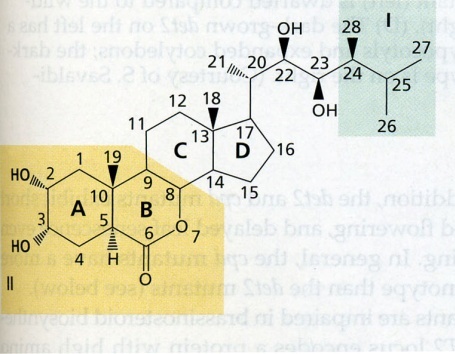 Kyselina abscisová (ABA)
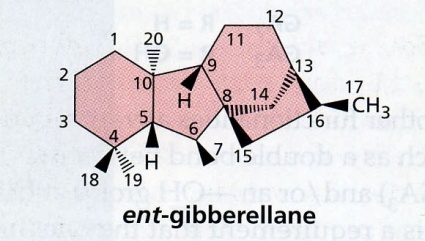 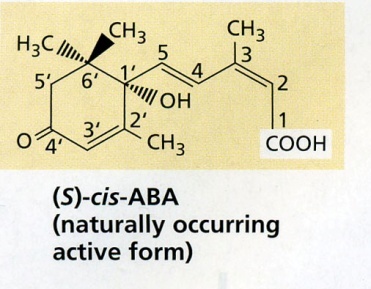 Karotenoidy
Fytol
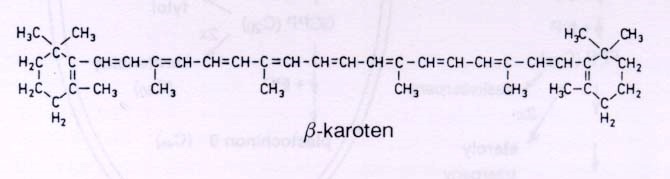 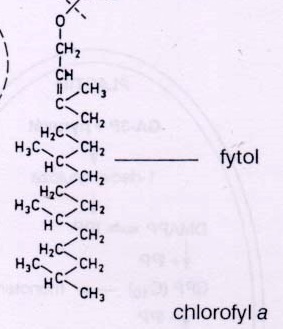 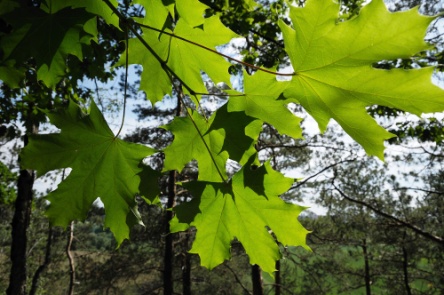 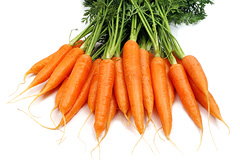 Vodrážka-Biochemie
Steroly
deriváty triterpenů
Kaučuk
hydroxyderivát polyterpenu
Vodrážka-Biochemie
campesterol
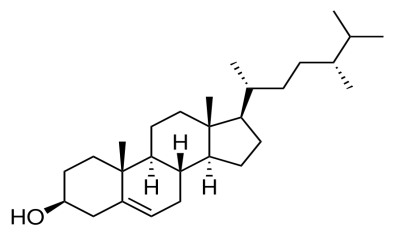 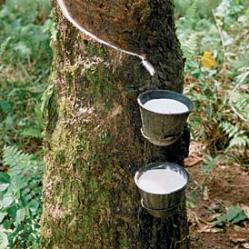 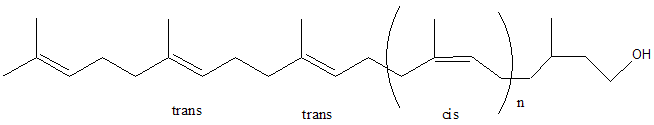 Vodrážka-Biochemie
Vodrážka-Biochemie
Monoterpeny
chryzantémy
Těkavé monoterpeny (seskviterpeny) a jejich estery – insekticidy, repelenty






(esenciální oleje, parfémy, potravinářské využití)
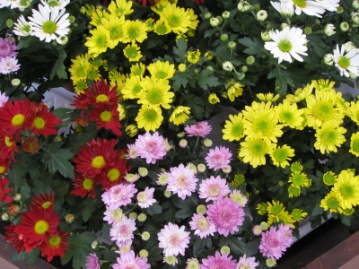 lýkožrout
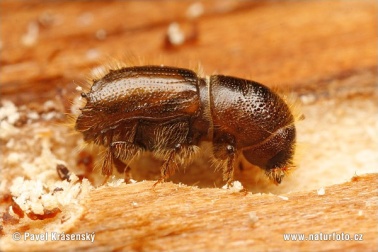 žláznatý trichóm
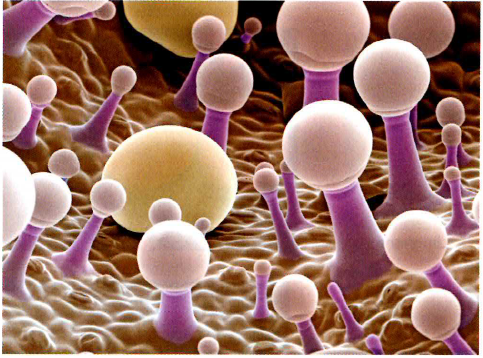 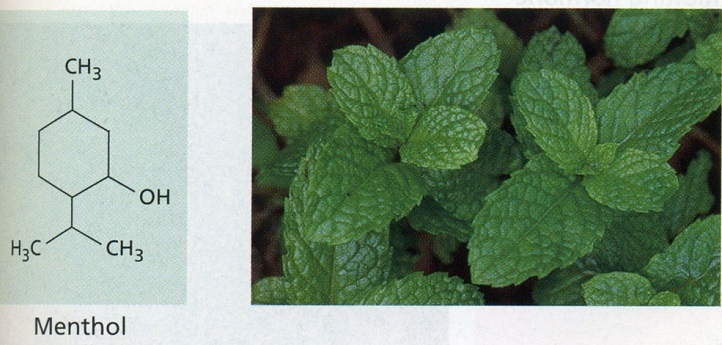 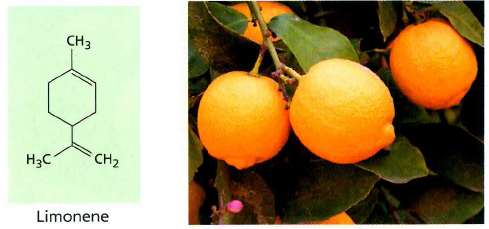 šalvěj
Taiz a Zeiger 2010
Taiz a Zeiger 2006
Taiz a Zeiger 2010
většinou toxické pro herbivorní hmyz a savce
Triterpeny
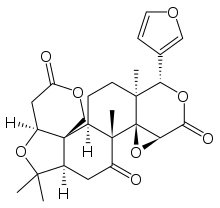 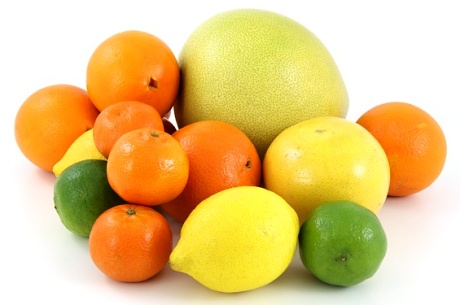 netěkavé – limonoidy (ochrana proti herbivorům)




Steroidy – fytoekdyzony (insekticid)




Kardenolidy – digitalin, digoxin (ochrana proti herbivorům, léčivo), oleandrigenin, konvalatoxin, adonitoxin


Saponiny (ochrana proti herbivorům) 
(ginsenosidy)
limonin
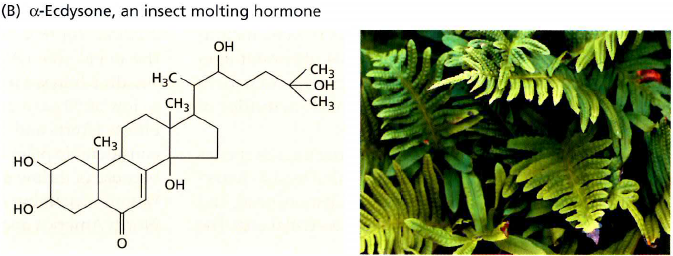 Taiz a Zeiger 2010
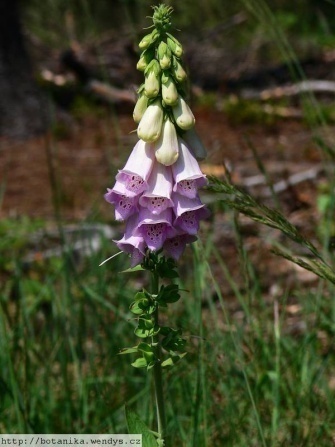 digoxin
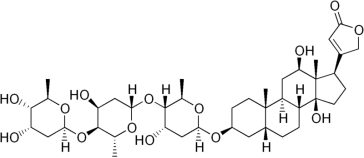 Vodrážka-Biochemie
mydlice
ženšen
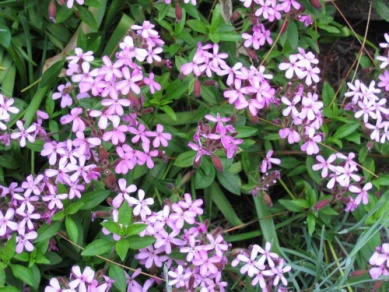 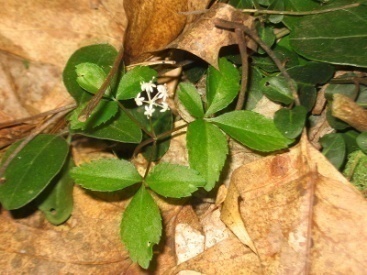 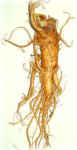 toxické pro herbivory
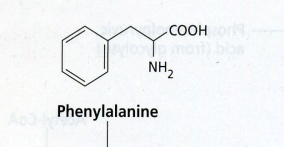 2.Fenolické látky
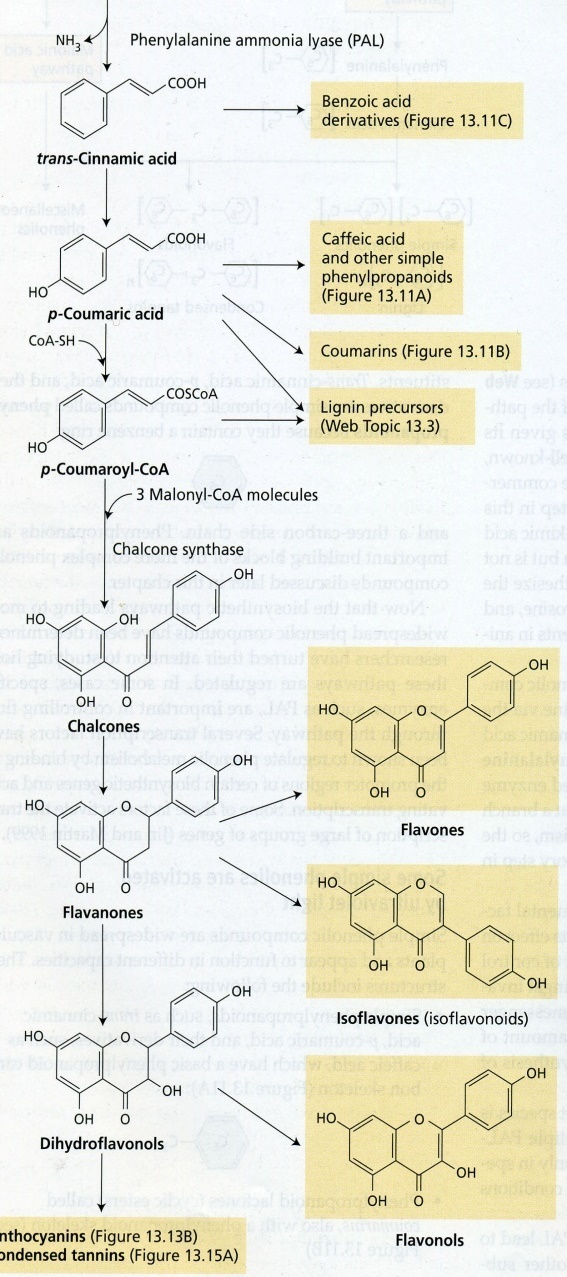 OH skupina na funkčním aromatickém kruhu

Biosyntéza:
= šikimátová cesta
z AMK fenylalaninu

klíčový enzym - fenylalaninamoniaklyáza (PAL)
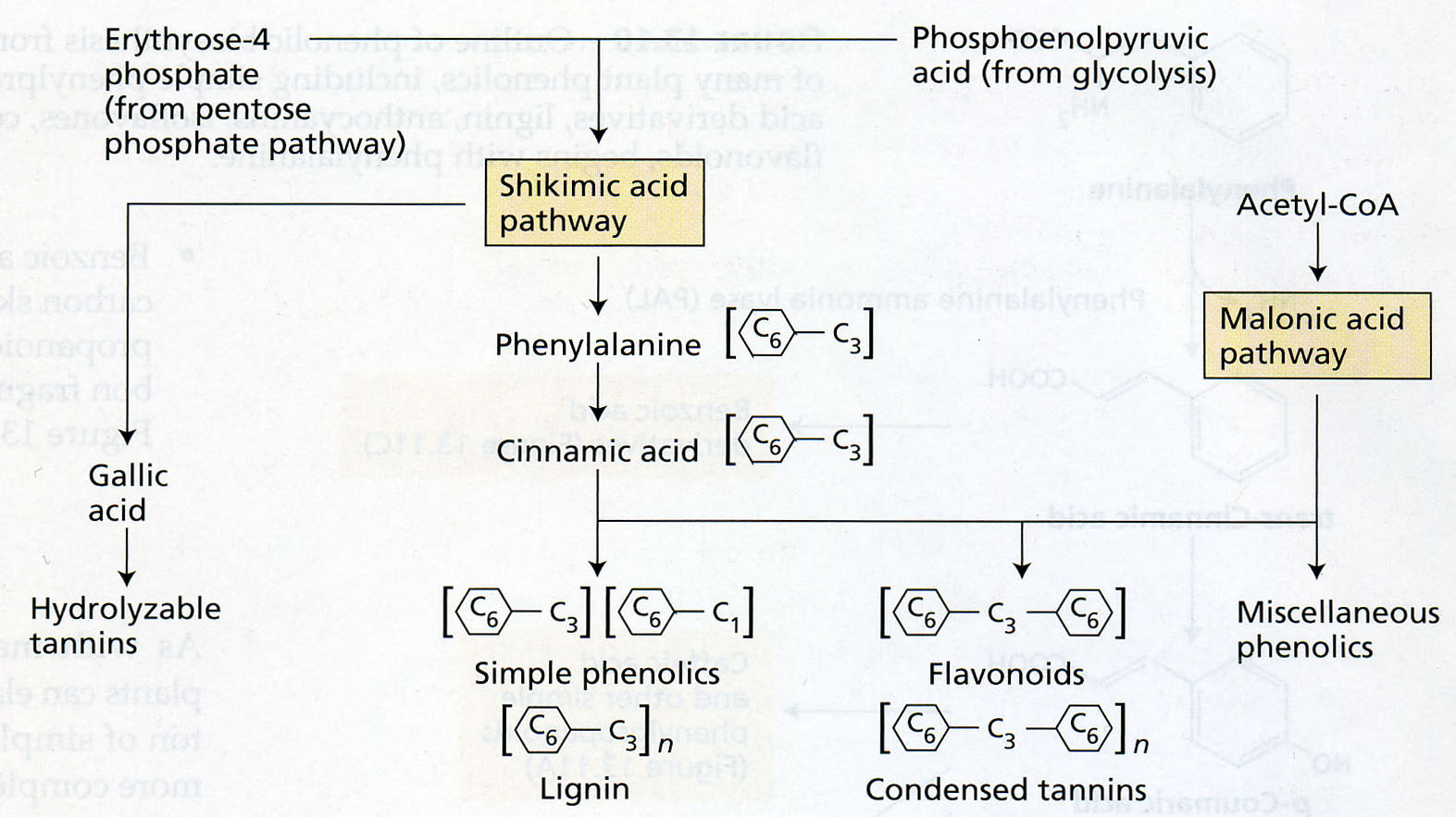 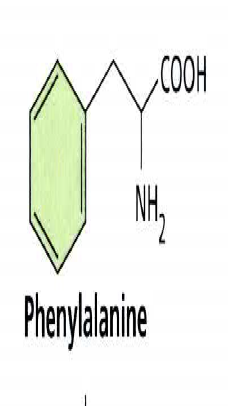 PAL
Taiz a Zeiger 2006
Taiz a Zeiger 2006
Jednoduché fenoly
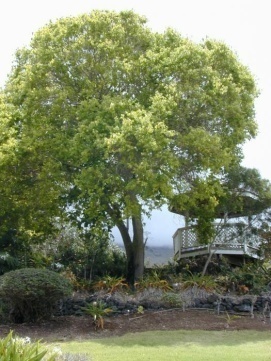 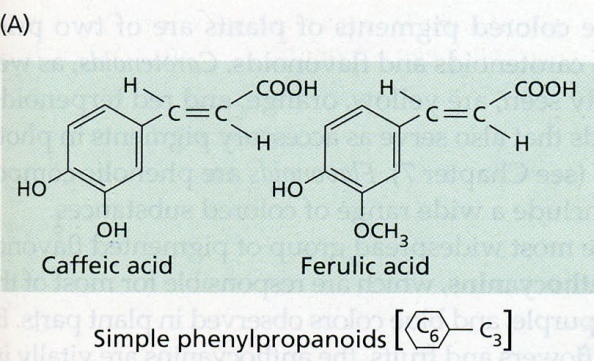 jednoduché fenylpropanoidy 
  (kys. skořicová, kumarová, kávová)



fenylpropanoidy s laktonovým kruhem 
(kumariny-umbeliferon, 
eskuletin, dafnetin, skopoletin)


deriváty kys. benzoové 
(vanilin, kys. salicylová - fytohormon)
skořicovník
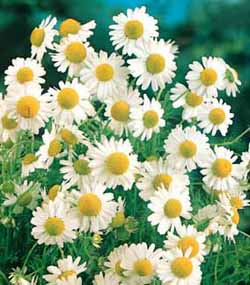 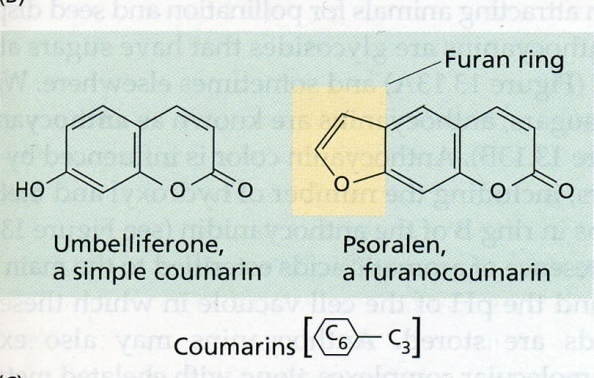 heřmánek
Taiz a Zeiger 2006
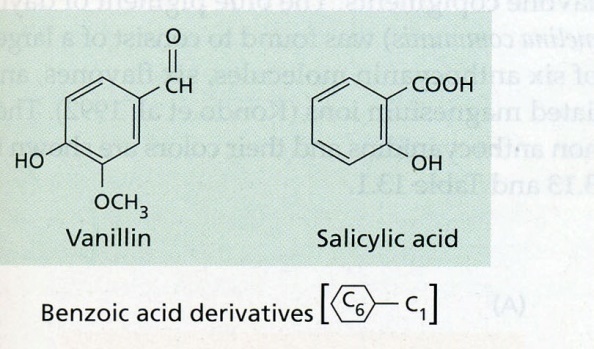 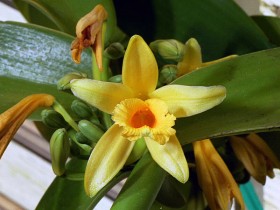 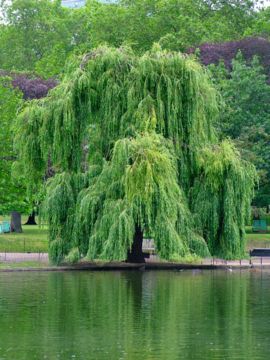 vanilka
Taiz a Zeiger 2006
vrba
 obrana proti herbivorům a patogenním houbám
 alelopatie
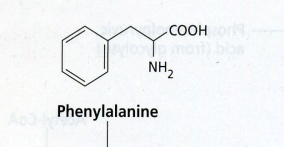 Lignin
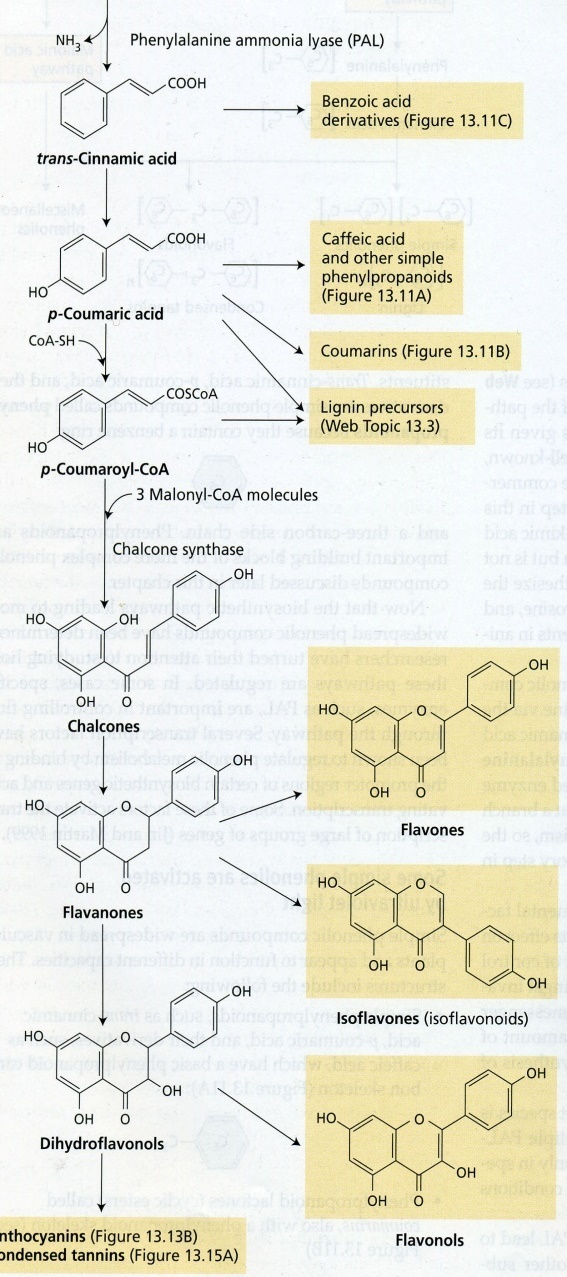 3. nejhojnější biopolymer
3D větvený polymer fenylpropanoidů 

syntéza – skořicové alkoholy

Ochrana a opora – nestravitelné, mechanická bariéra
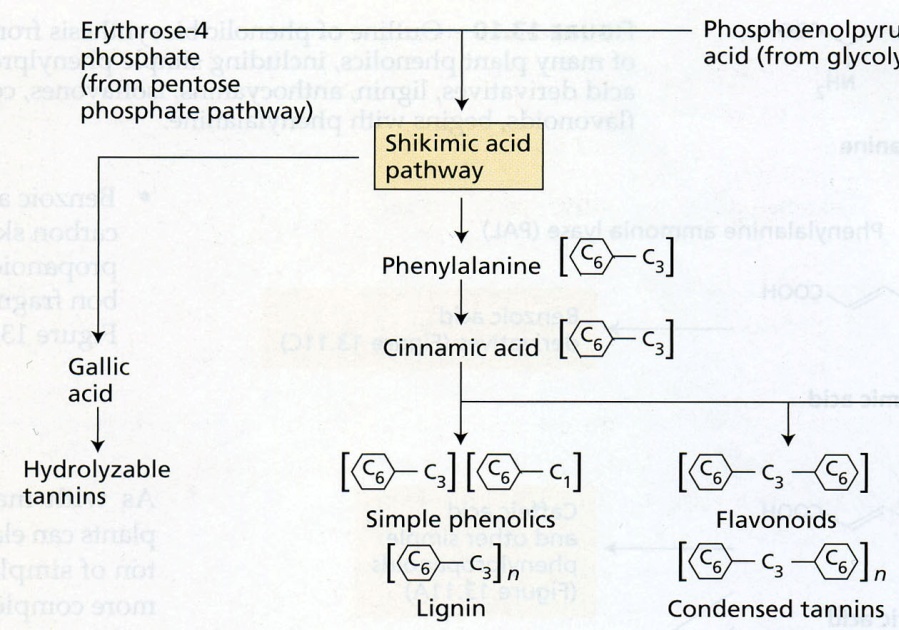 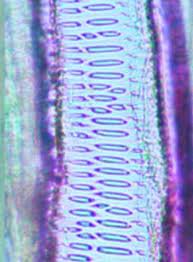 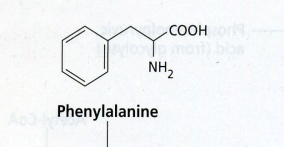 Flavonoidy
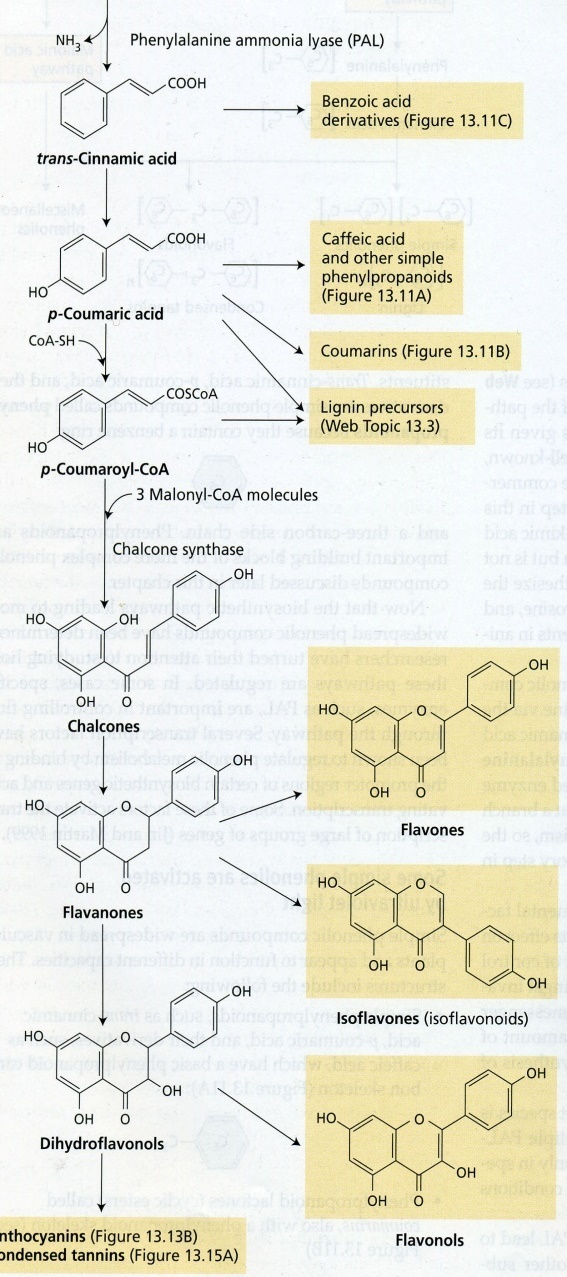 2 aromatická jádra s 3C můstkem

Klíčový enzym - chalkonsyntáza

4 základní skupiny
podle stupně oxidace
podle substituentů
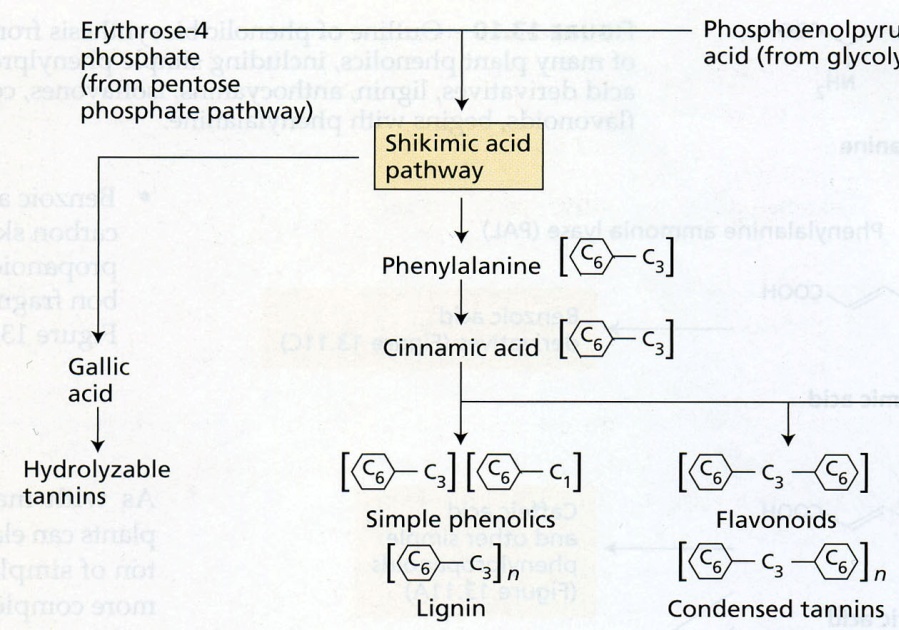 peonidin
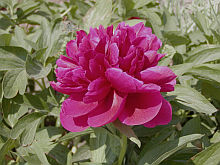 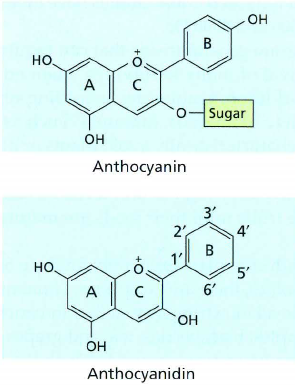 Antokyany
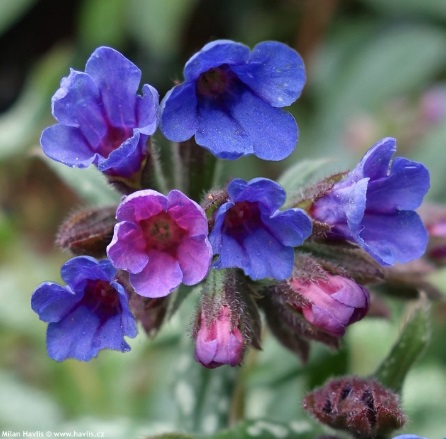 pH
barevné sloučeniny vizuální atraktans
pH
Barva závislá na  
počtu a poloze substituentů
esterifikaci aromat. kyselinami
pH vakuoly
Milan Havlis (havlis.cz)
Taiz a Zeiger 2010
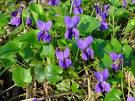 Smith et al 2007
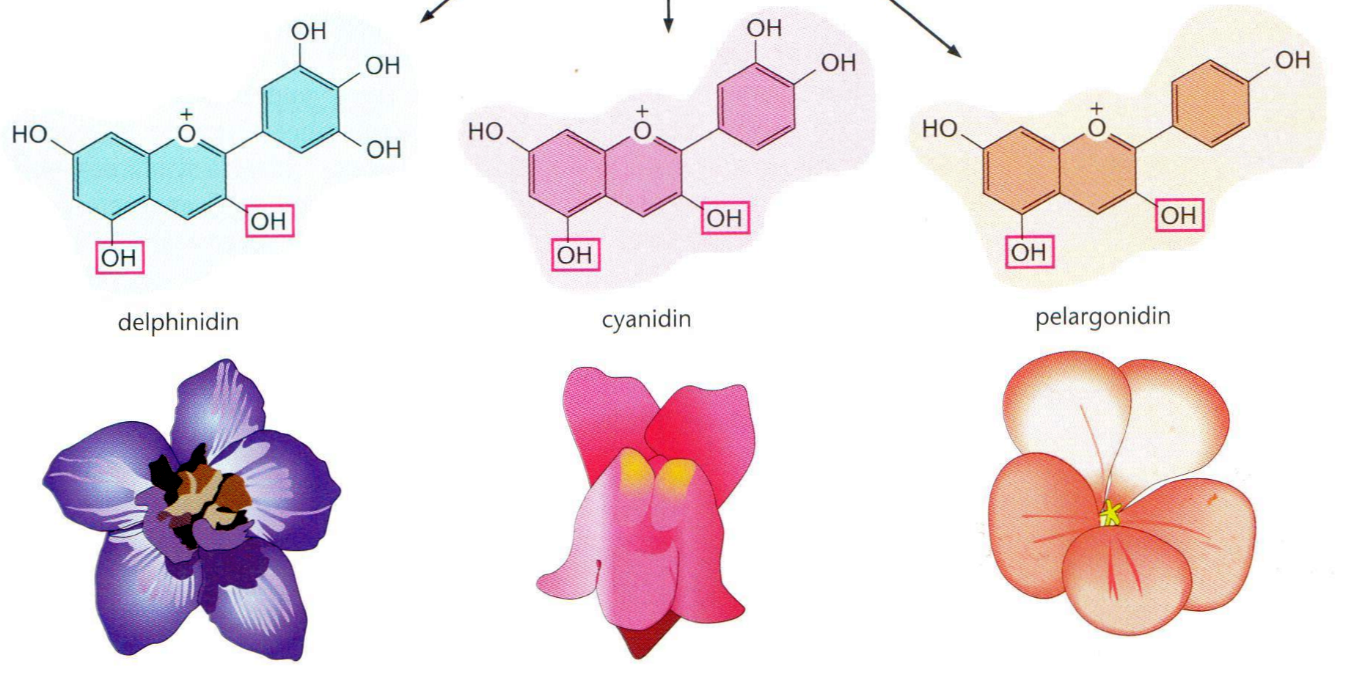 violanin
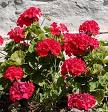 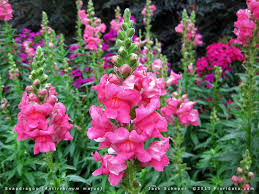 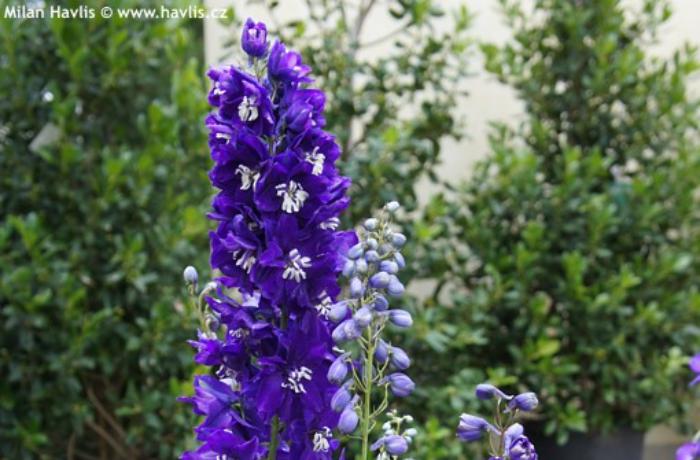 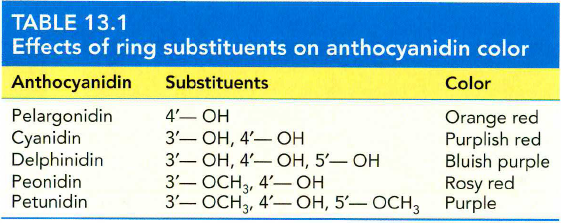 Taiz a Zeiger 2010
Flavonoly a flavony
UV světlo
Barviva  - absorpce v UV oblasti
flavon(ol), luteolin, kvercetin, primetin,
glykosid - rutin

Význam: 
„nectar guides“ pro opylovače
ochrana před UV
symbióza (hlízkové bakterie -N2)
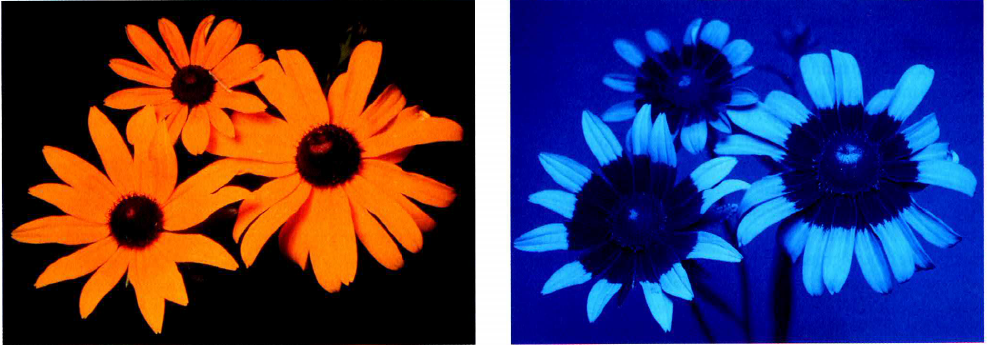 Taiz a Zeiger 2010
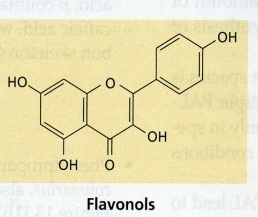 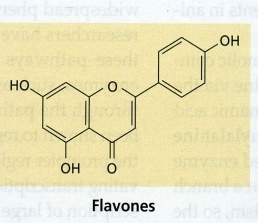 Taiz a Zeiger 2006
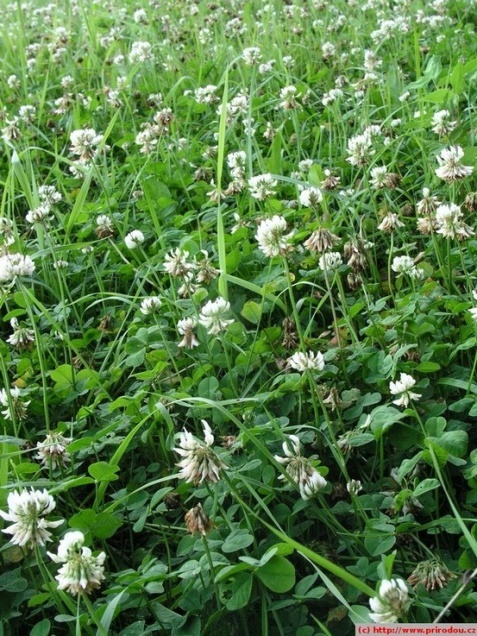 Izoflavonoidy
3D struktura

Význam: insekticidy 
		   antiestrogeny
 antikarcinogeny
 fytoalexiny
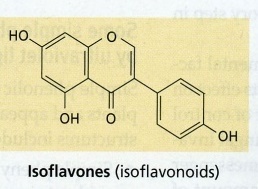 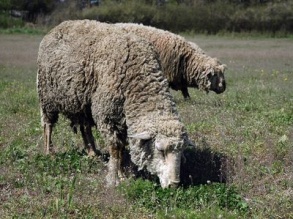 Taiz a Zeiger 2006
Taniny
1) Kondenzované třísloviny
polymer flavonoid. jednotek
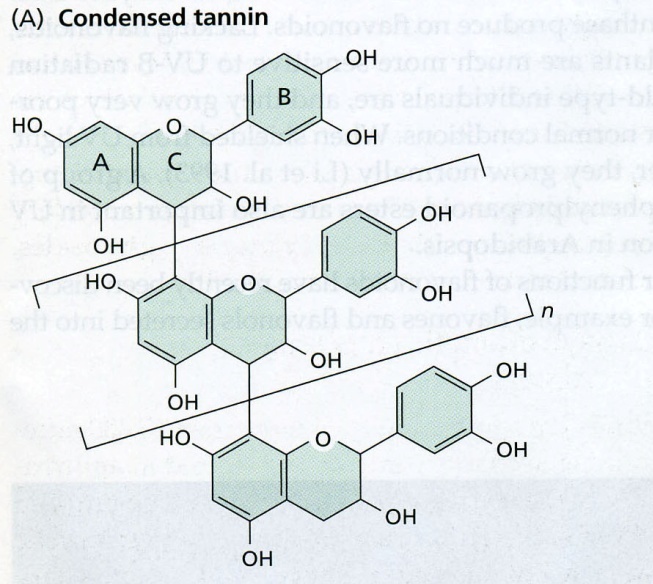 2) Hydrolyzovatelné taniny
heterogenní deriváty kys. galové
(glukogalin)
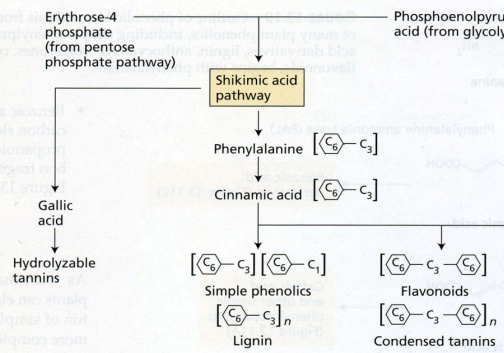 Taiz a Zeiger 2006
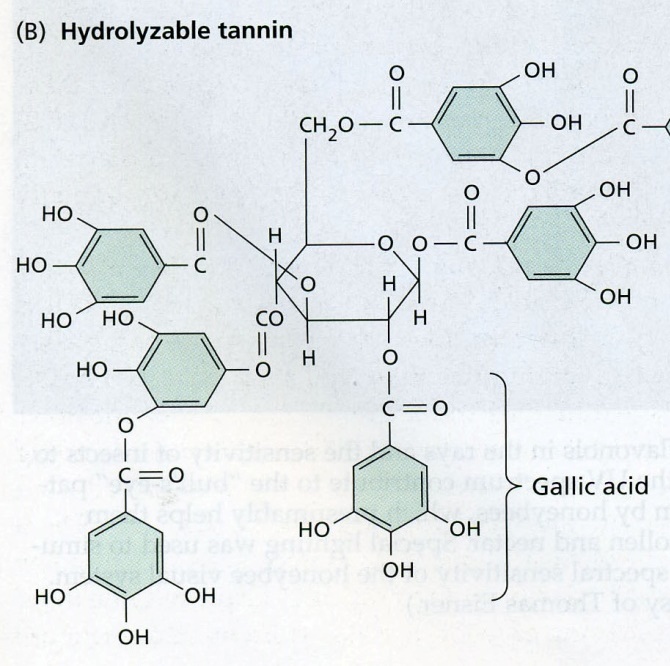 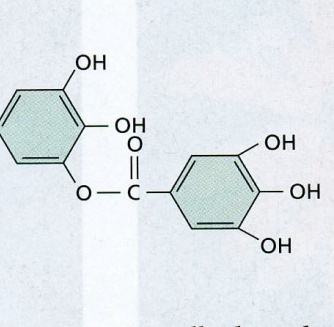 Význam: ochrana - toxické pro herbivory
 třísloviny v potravinách
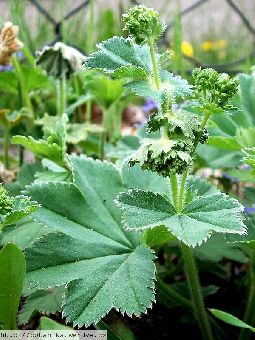 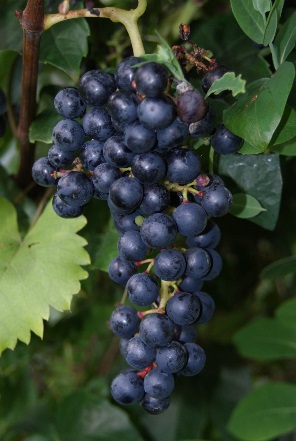 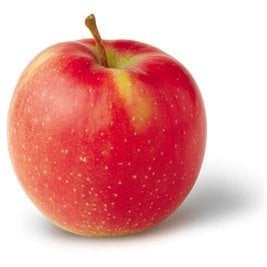 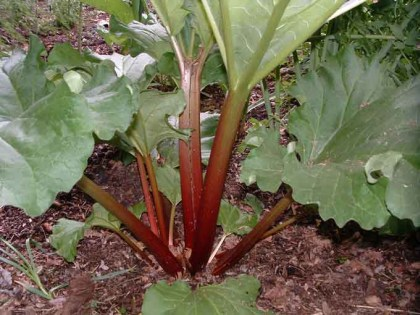 rebarbora
kontryhel
3. Dusíkaté sloučeniny
Alkaloidy
Až 15 tisíc sloučenin u 20% vyšších rostlin
Heterocyklické sloučeniny – N v aromat. jádře

Biosyntéza: z AMK (lyzin, tyrozin, tryptofan, příp. ornitin)
Význam: ochrana před predátory
kávovník - Coffea
tabák - Nicotiana
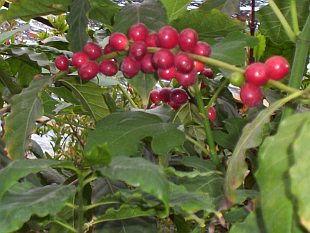 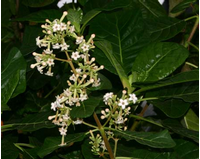 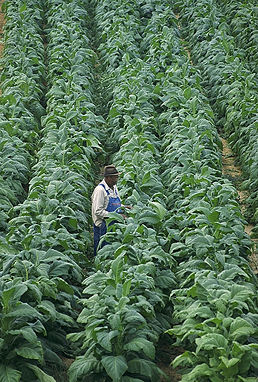 kokainovník - Erytroxylon cocca
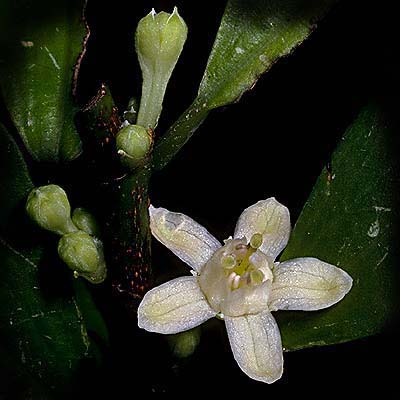 chinovník - Cinchona
oměj - Aconitum
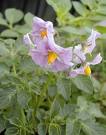 rulík - Atropa
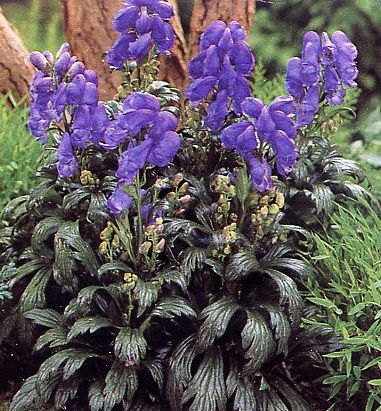 mák - Papaver
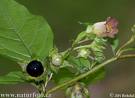 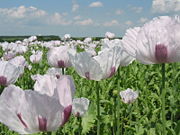 brambor - Solanum
Alkaloidy
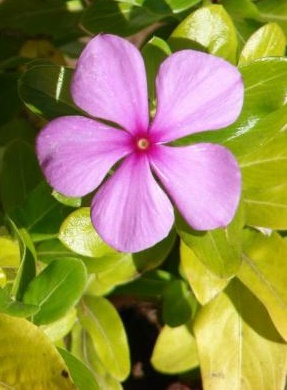 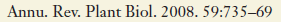 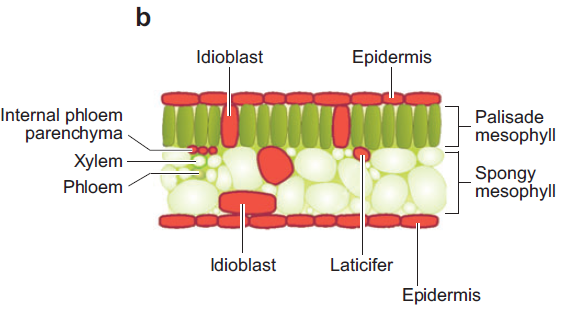 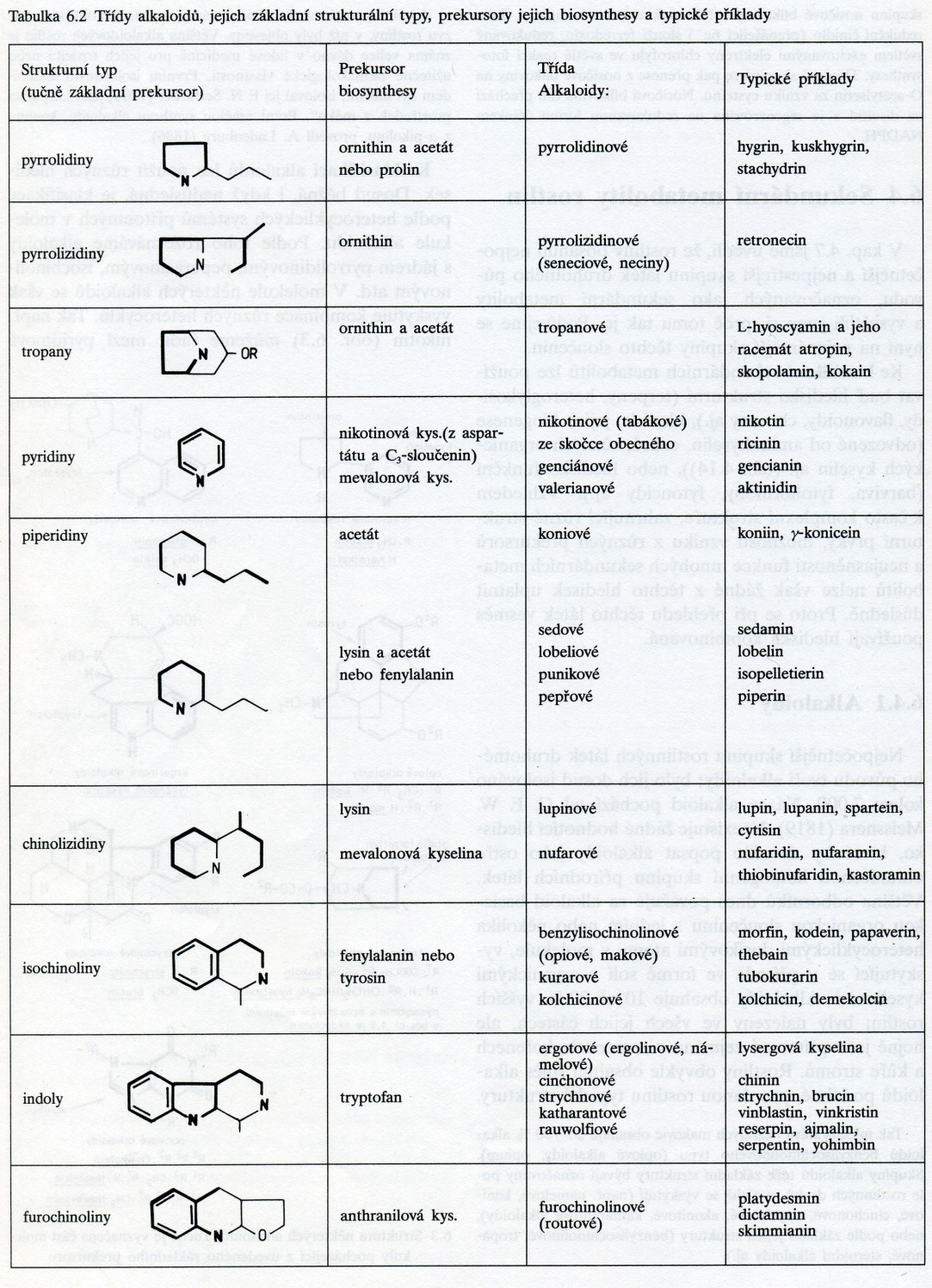 barvínek
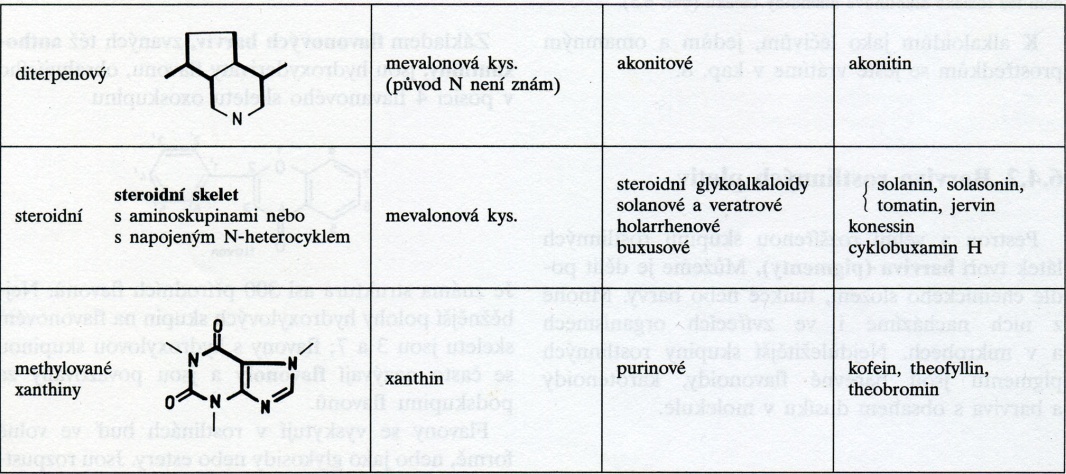 Jedy: strychnin, koniin, akonitin
Léčiva: morfin, kodein, skopolamin, atropin, 
Stimulans a sedativa: kokain,chinin, nikotin (derivát NAD), kofein
Vodrážka-Biochemie
Kyanogenní glykosidy
po zásahu herbivora produkce HCN
(čirok, maniok, trávy, růžovité, bobovité)
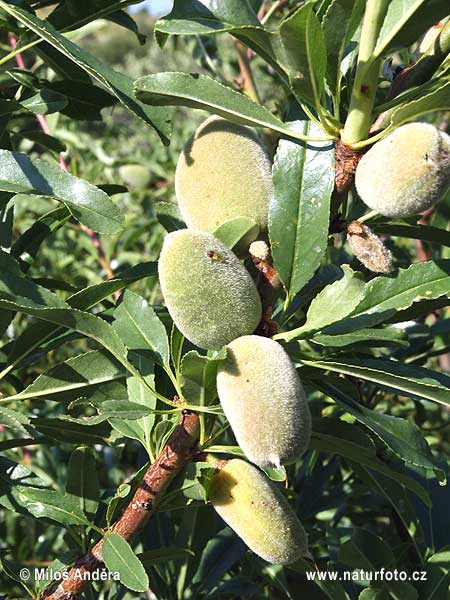 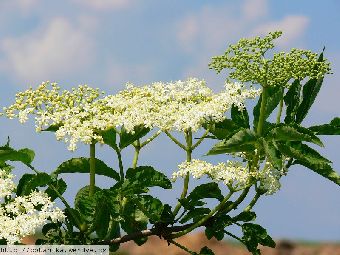 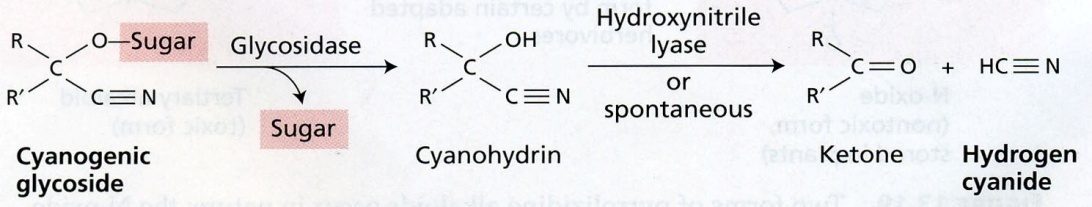 Taiz a Zeiger 2006
bez černý - sambunigrin
Význam: ochrana před herbivory
mandloň - amygdalin
Hořčičné glykosidy
charakteristická vůně a chuť, produkce HSCN po napadení herbivorem
(Brassicaceae)
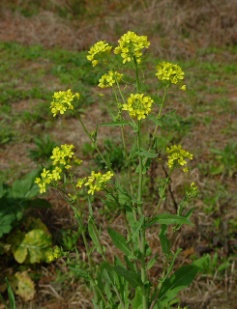 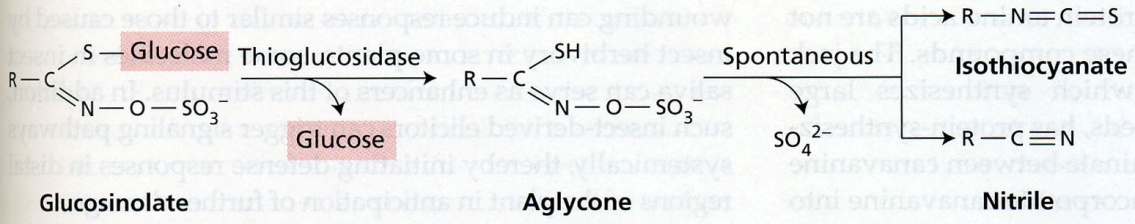 Taiz a Zeiger 2006
Význam: ochrana před herbivory
          těkavé atraktans
Nekódující AMK a peptidy
blok kódujících AMK
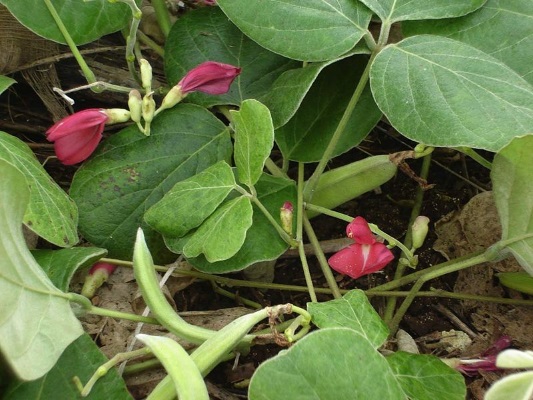 Jack-fazole
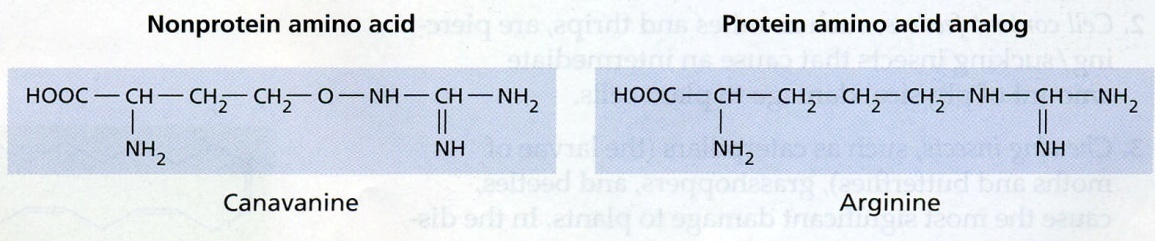 Taiz a Zeiger 2006
Viskotoxiny – malé bazické proteiny -
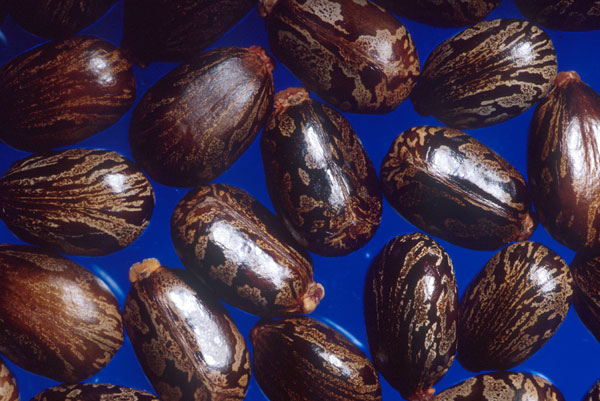 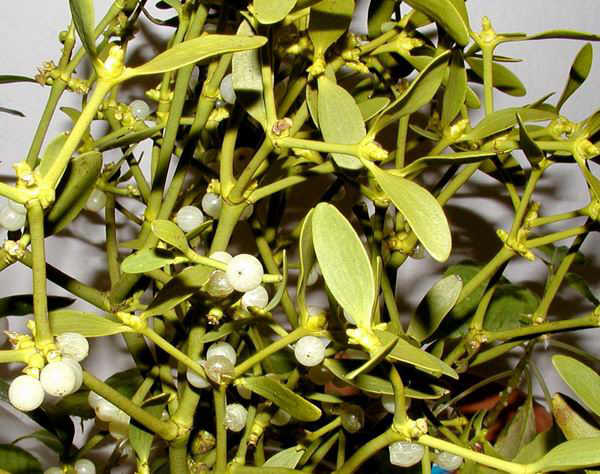 polypeptid ricin – lektin
skočec obecný – Ricinus
jmelí – Viscum album
Porfyriny
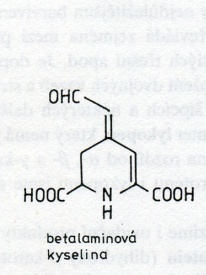 betanin
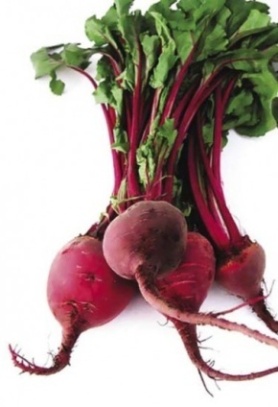 Betalainy
deriváty kys. aminolevulové
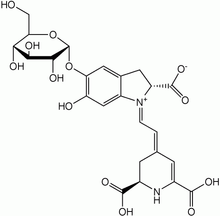 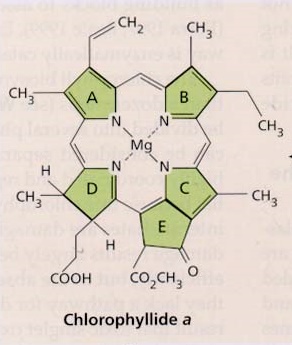 deriváty kys. betalaminové  
(barviva)
Vodrážka-Biochemie
řepa- Beta vulgaris
Taiz a Zeiger 2006
4. Oxylipiny
Deriváty polynenasycených MK – kys. jasmonová (fytohormon)
                                                 - GLV – green leaf volatiles
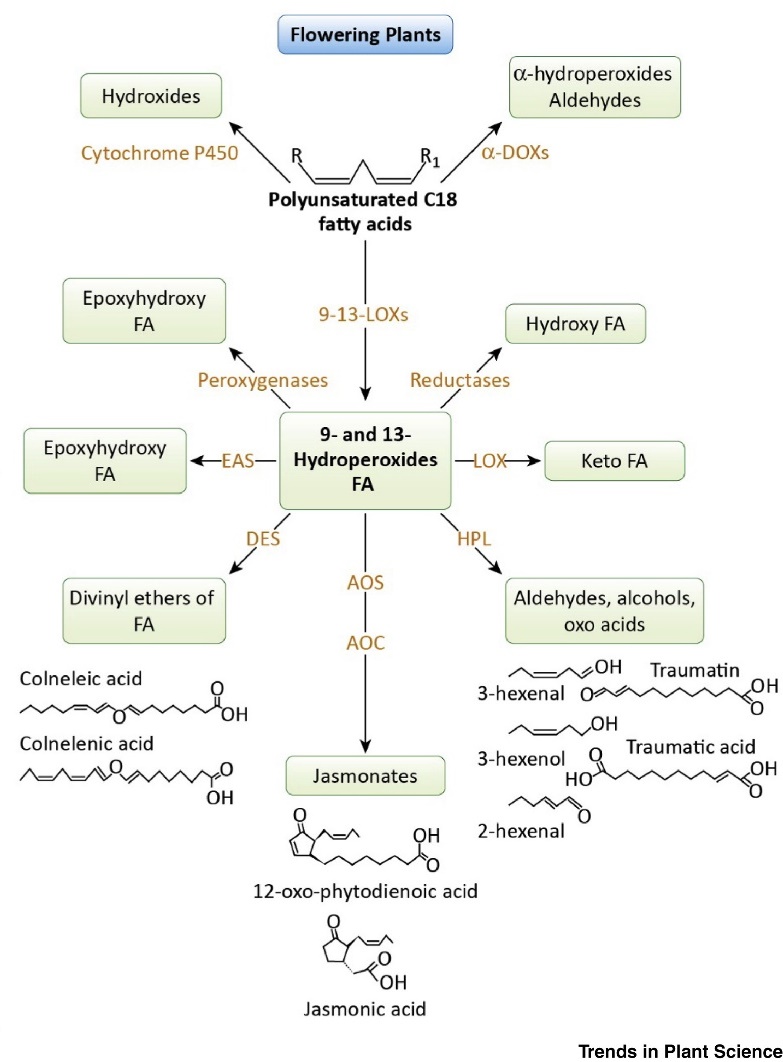 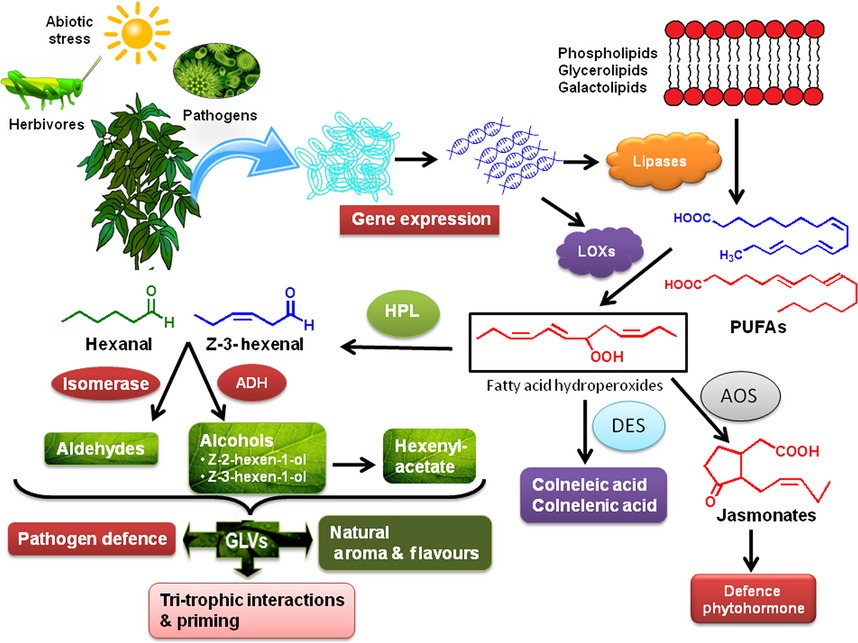 Naeem ul Hassan et al 2015
Deboever et al. 2019
 komunikace rostlina/patogen
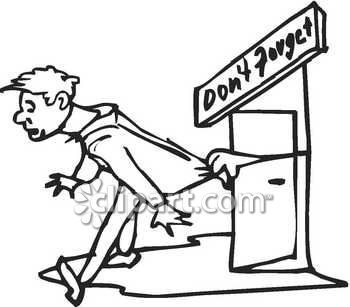 Minerální živiny nejsou pasívně vlečeny s transpiračním proudem, buněčný transport je dobře regulovaný.  

Asimilace minerálních živin se týká pouze N a S, ostatní zůstávají v anorganické formě.

Dusík mohou rostliny přijímat ve 3 formách, prioritu má příjem nitrátů. Vlastní asimilace je striktně prostorově a časově regulována. 

Deficience živin se projevuje nejčastěji zvýšeným rozvojem kořenového systému na úkor nadzemní části.

Sekundární metabolity nejsou látky odpadní, ale skýtají rostlinám určité konkurenční výhody (atraktans, ochrana před herbivory).